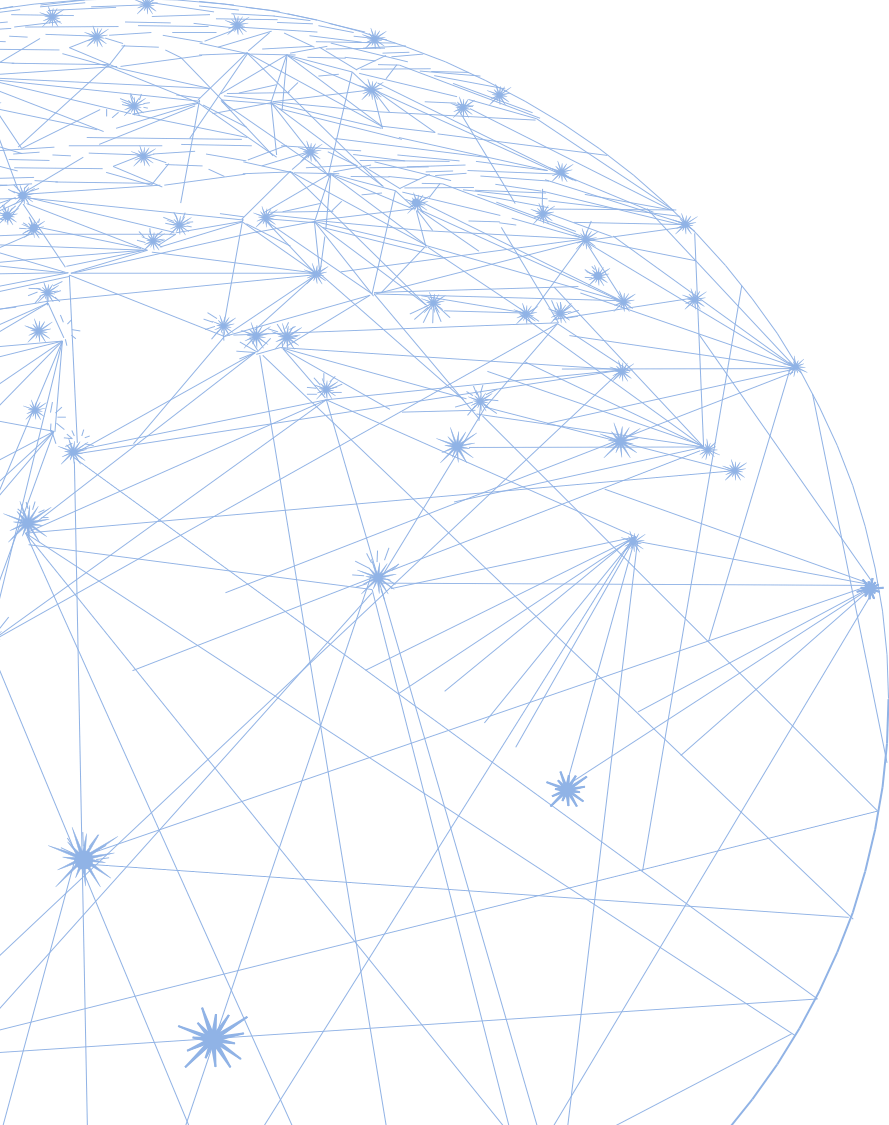 В. А. Смирнов
доктор физ.-мат. наук, профессор, 
заведующий кафедрой элементарной математики 
Московского педагогического государственного университета
Окружность. Геометрические места точек
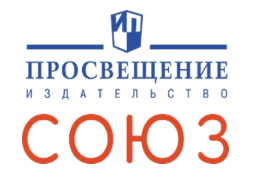 2023
Наши новые учебники геометрии, входящие в Федеральный перечень 2023-2024 уч. г.
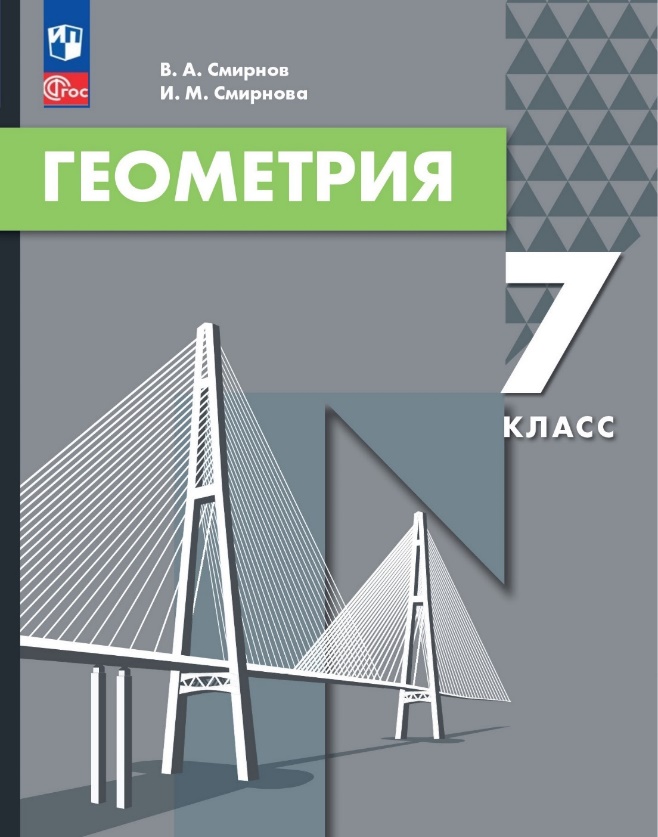 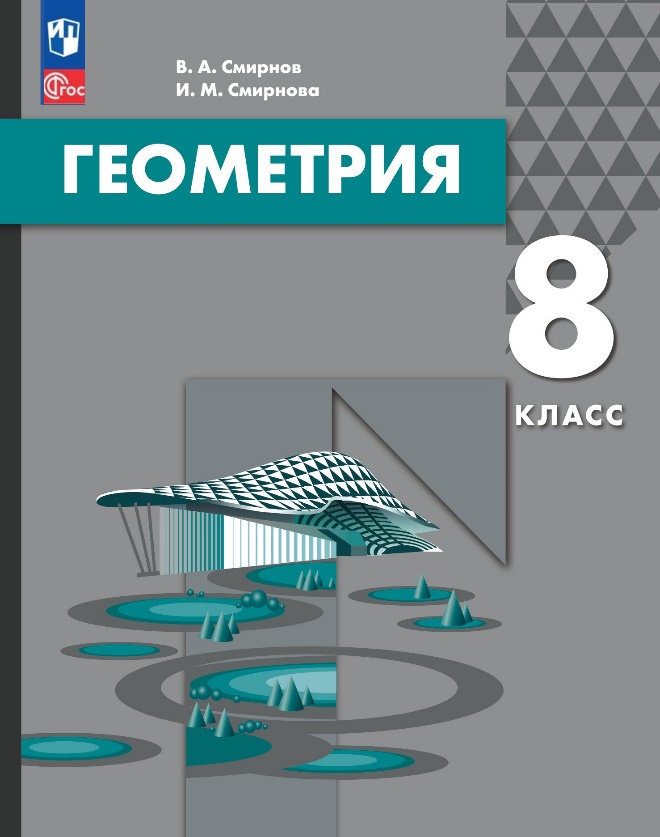 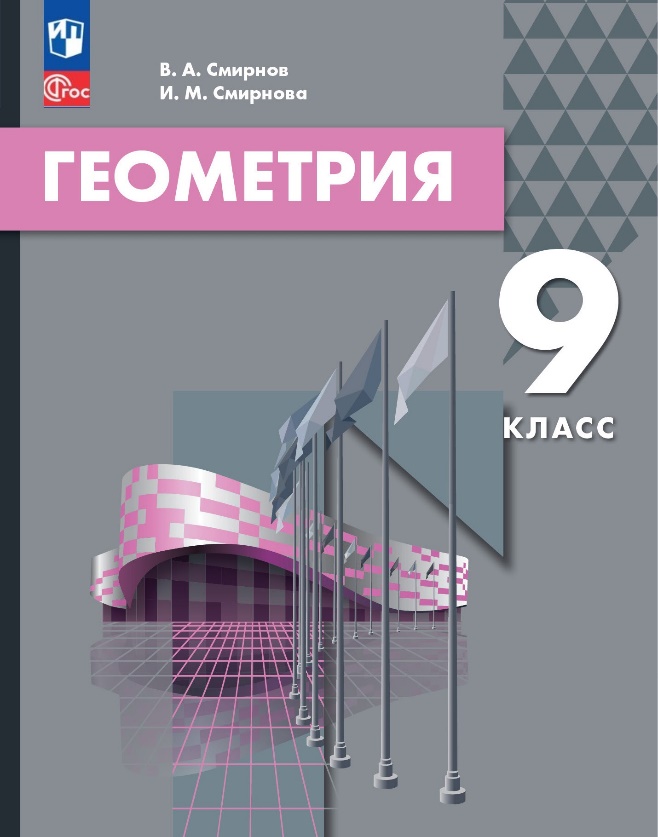 [Speaker Notes: В режиме слайдов ответы появляются после кликанья мышкой]
Авторский сайт: vasmirnov.ru
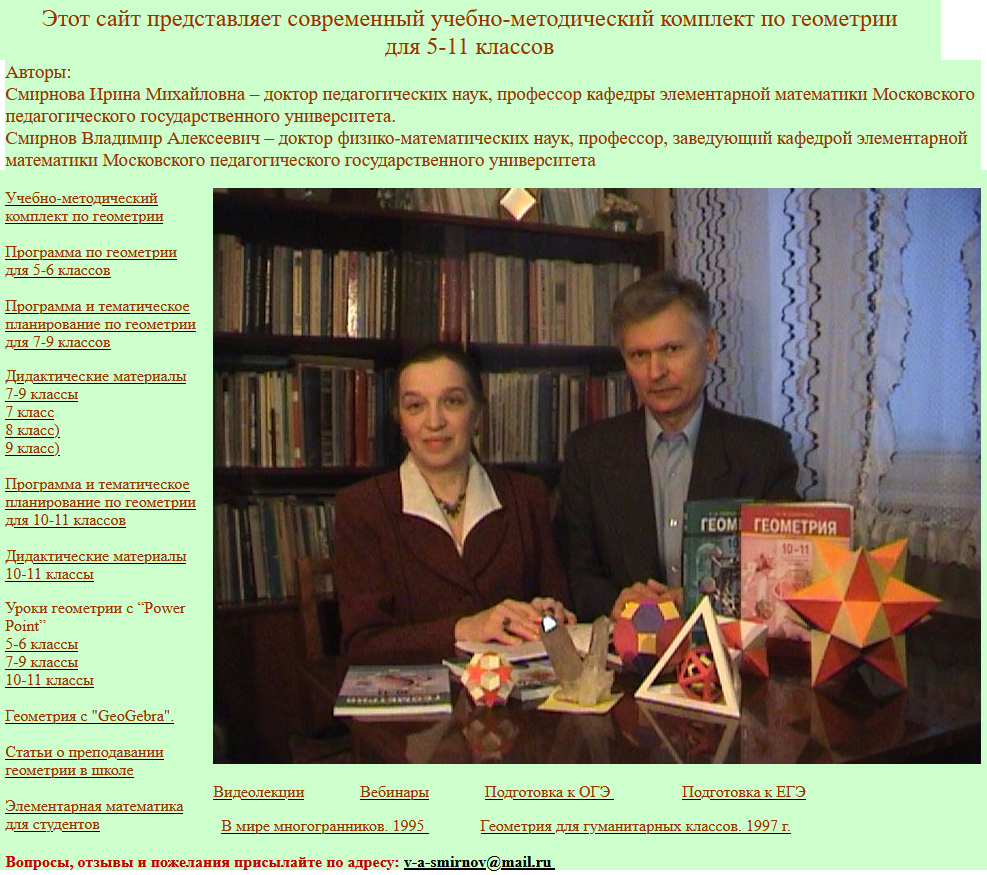 [Speaker Notes: В режиме слайдов ответы появляются после кликанья мышкой]
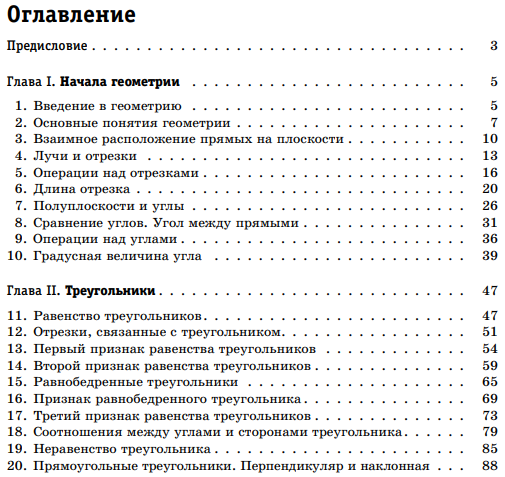 Наш учебник геометрии
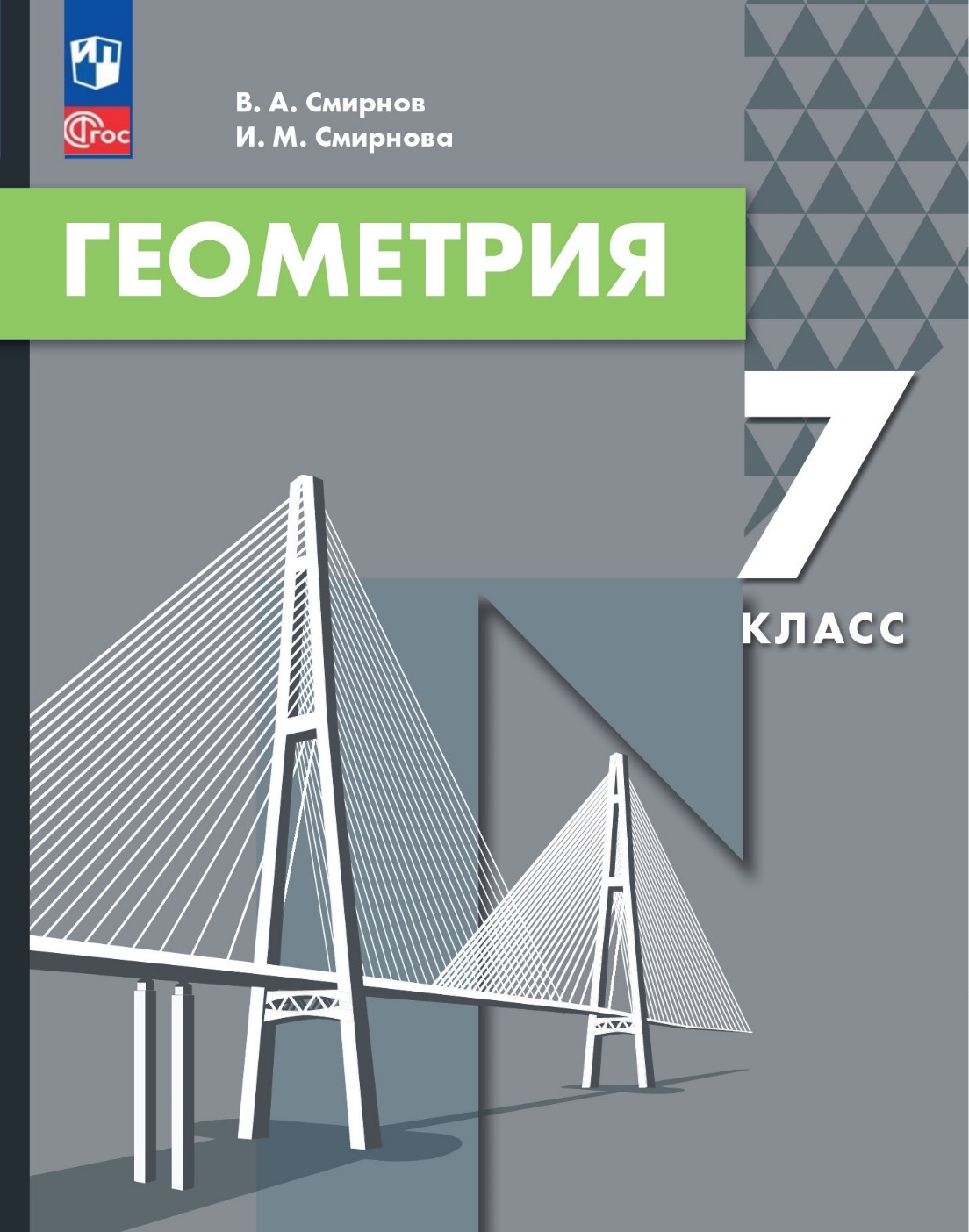 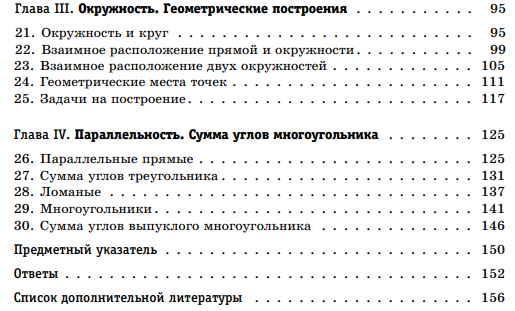 [Speaker Notes: В режиме слайдов ответы появляются после кликанья мышкой]
21. Окружность и круг
Фигура, состоящая из всех точек плоскости, удалённых от данной точки на данное расстояние называется окружностью. Данная точка назы­вается центром окружности, а данное расстояние – радиусом окружности. Радиусом называется также любой отрезок, соединяющий её центр с точкой, принадлежащей окружности.
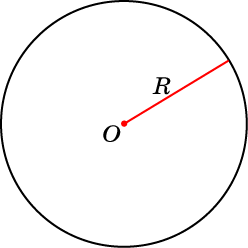 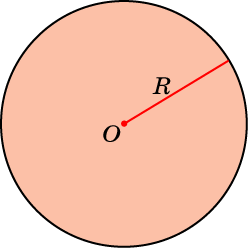 Фигура, состоящая из всех точек плоскости, удалённых от данной точки на расстояние, не превосходящее данное, называется кругом. Данная точка называется центром круга, а данное расстояние –  радиусом круга.
[Speaker Notes: В режиме слайдов ответы появляются после кликанья мышкой]
Для изображения окружности в программе GeoGebra имеются инструменты: Окружность по центру и точке; Окружность по центру и радиусу.
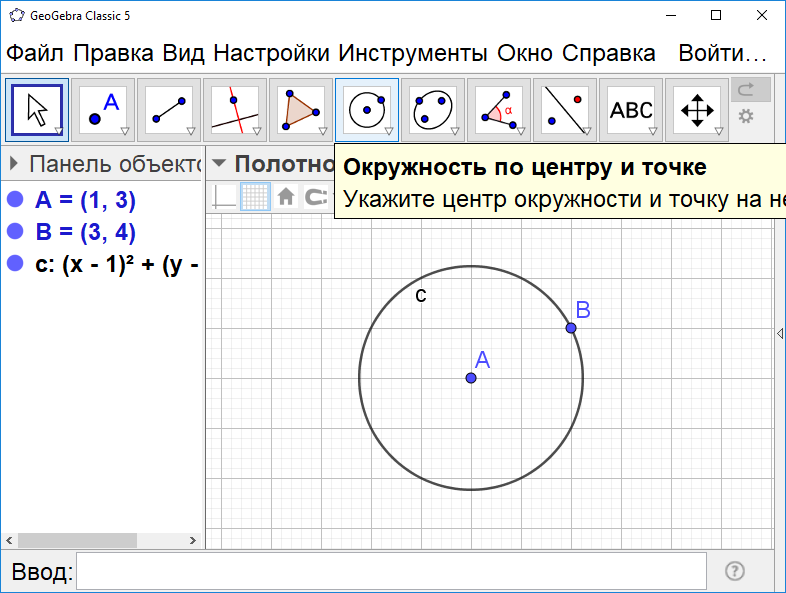 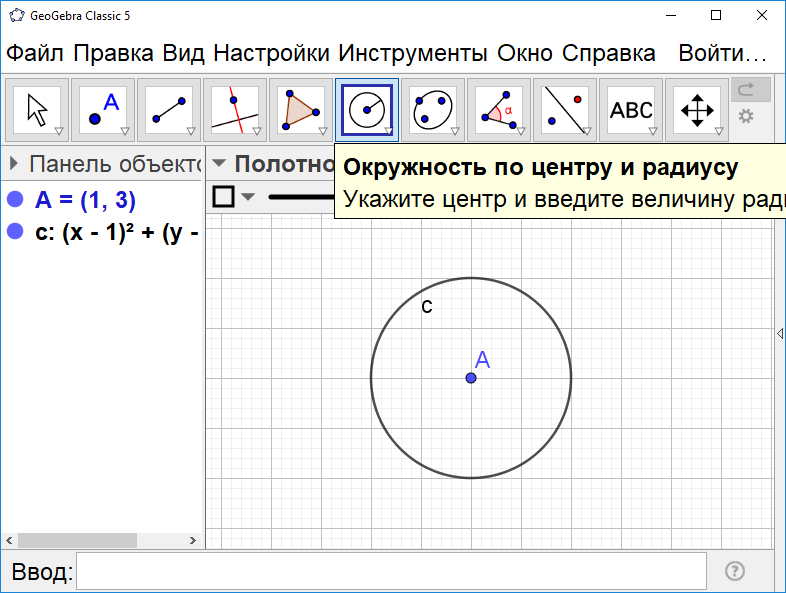 [Speaker Notes: В режиме слайдов ответы появляются после кликанья мышкой]
Теорема. Диаметр, перпендикулярный хорде окружности, делит эту хорду пополам.
	Доказательство. Рассмотрим окружность с центром в точке О. Пусть диа­метр CD этой окружности перпендикулярен её хорде AB (рис. 21.4). В случае, если хорда AB проходит через центр О, то она является диаметром и, значит, делится в точке О пополам. В случае, если хорда AB не проходит через центр О, то обозначим E точку её пересечения с диамет­ром CD. Прямоугольные треугольники ОAE и ОBE равны (по гипотенузе и общему катету). Следовательно, AE = BE.
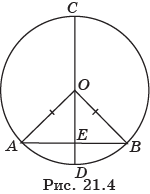 [Speaker Notes: В режиме слайдов ответы появляются после кликанья мышкой]
Упражнение 1
Изобразите центры окружностей, проходящих через точки A, B и расположенные в узлах сетки.
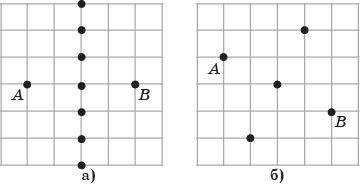 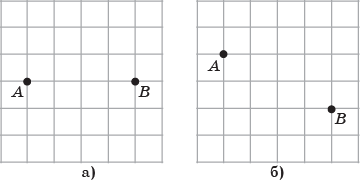 Ответ.
[Speaker Notes: В режиме слайдов ответы появляются после кликанья мышкой]
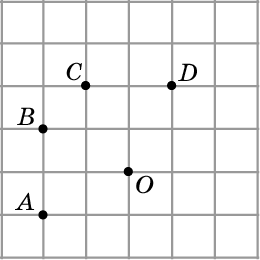 Ответ.
Упражнение 2
Изобразите центр O окружности, проходящей через данные точки A, B, C, D.
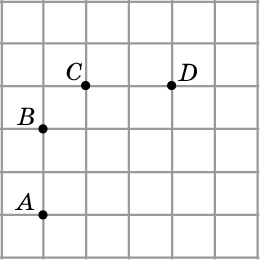 [Speaker Notes: В режиме слайдов ответы появляются после кликанья мышкой]
Упражнение 3
Расстояние между точками A и B равно 2  см. Найдите наименьший возможный радиус окружности, проходящей через эти точки.
Ответ. 1 см.
[Speaker Notes: В режиме слайдов ответы появляются после кликанья мышкой]
Упражнение 4
Точка A расположена вне окружности радиуса R и удалена от центра O этой окружности на расстояние d. Чему равны наименьшее и наибольшее расстояния от точки A до точек данной окружности?
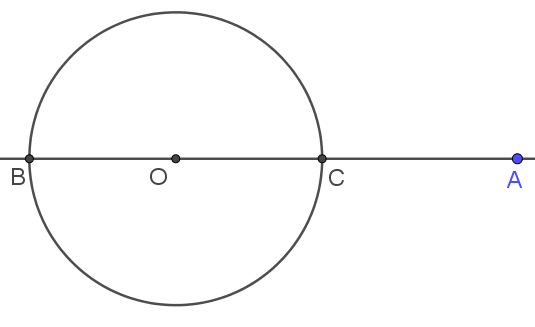 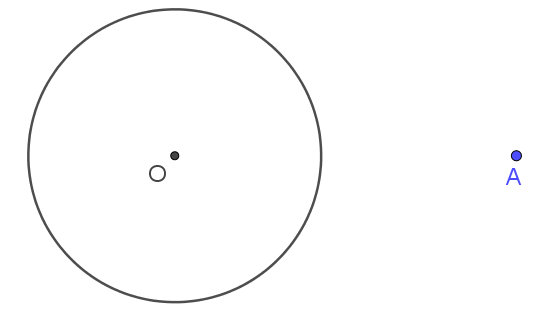 Ответ: d – R; R + d.
[Speaker Notes: В режиме слайдов ответы появляются после кликанья мышкой]
Упражнение 5
Наибольшее и наименьшее расстояния от данной точки A, расположенной вне окружности, до точек окружности равны соответственно 50 см и 20 см. Найдите радиус данной окружности.
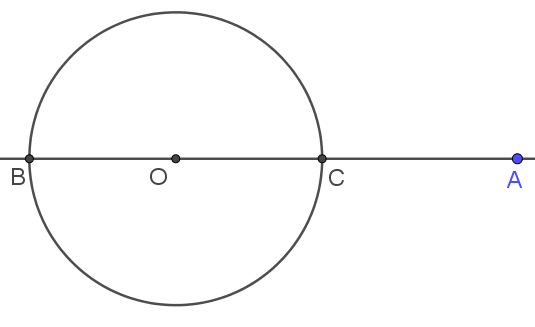 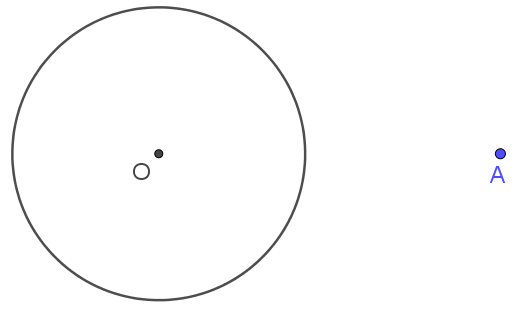 Ответ: 15 см.
[Speaker Notes: В режиме слайдов ответы появляются после кликанья мышкой]
Упражнение 6
Точка A расположена внутри окружности радиуса R и удалена от центра O этой окружности на расстояние d. Чему равны наименьшее и наибольшее расстояния от точки A до точек данной окружности?
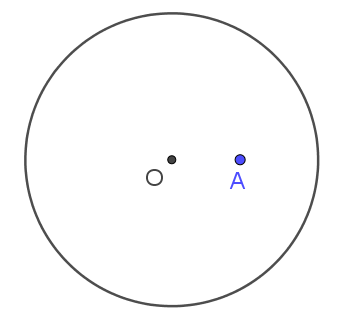 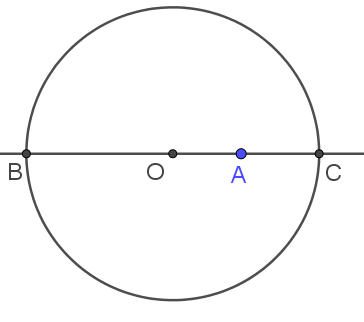 Ответ: R – d; R + d.
[Speaker Notes: В режиме слайдов ответы появляются после кликанья мышкой]
Упражнение 7
Наибольшее и наименьшее расстояния от данной точки, расположенной внутри окружности, до точек окружности равны соответственно 20 см и 4 см. Найдите радиус данной окружности.
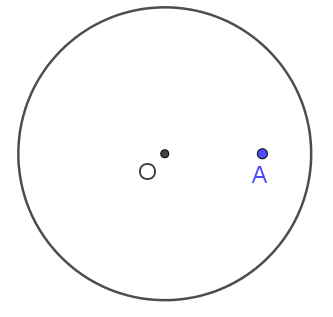 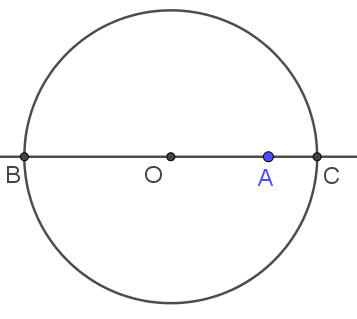 Ответ: 12 см.
[Speaker Notes: В режиме слайдов ответы появляются после кликанья мышкой]
Упражнение 8
Докажите, что диаметр есть наибольшая хорда окружности.
Решение. Пусть дана окружность с центром в точке О и ради­усом R, АВ - произвольная хорда, отличная от диаметра. Проведем отрезки ОА и ОВ. В треугольнике АОВ сторона АВ меньше суммы двух других сторон, т. е. АВ < ОА + ОВ = R + R = 2R. Следовательно, хорда АВ меньше диаметра.
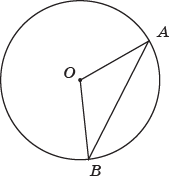 [Speaker Notes: В режиме слайдов ответы появляются после кликанья мышкой]
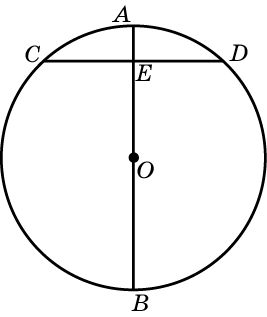 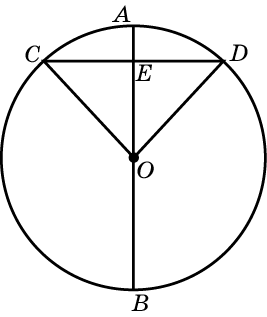 Решение. Пусть диаметр AB проходит через середину E хорды CD, не являющейся диаметром.
В равнобедренном треугольнике OCD отрезок OE – медиана. Следовательно, OE – высота. Значит диаметр AB перпендикулярен хорде CD.
Упражнение 9
Докажите, что если диаметр проходит через середину хорды, не являющейся диаметром, то он перпендикулярен этой хорде.
[Speaker Notes: В режиме слайдов ответы появляются после кликанья мышкой]
22. Взаимное расположение прямой и окружности
Теорема 1. Если расстояние от центра окружности до прямой больше радиуса окружности, то эти прямая и окружность не имеют общих точек.
	Доказательство. Рассмотрим прямую c и окружность с центром О и радиусом R. Из центра O опустим перпендикуляр OC на прямую c (рис. 22.2).
Длина этого перпендикуляра является расстоянием от точки O до прямой c. По условию, оно больше радиуса R окружности. Для любой другой точки B прямой c отрезок OB будет наклонной, которая больше перпендикуляра OC, значит, и подавно, больше R.
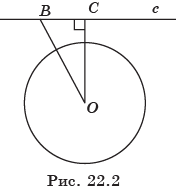 Мы получили, что расстояние от центра окружности до любой точки прямой c больше R. Следовательно, ни одна точка прямой c не принадлежит окружности, т.е. прямая и окружность не имеют общих точек.
[Speaker Notes: В режиме слайдов ответы появляются после кликанья мышкой]
Теорема 2. Если расстояние от центра окружности до прямой равно радиусу окружности, то эта прямая является касательной к окружности.
	Доказательство. Рассмотрим прямую c и окружность с центром О и радиусом R. Из центра O опустим перпендикуляр OC на прямую c (рис. 22.3).
Так как длина этого перпендикуляра равна радиусу R окружности, то точка C принадлежит данной окружности. Для любой другой точки B прямой c отрезок OB будет наклонной, которая больше перпендикуляра OC, значит, больше R.
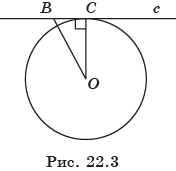 Следовательно, никакая другая точка B прямой c не принадлежит данной окружности. Таким образом, точка C является единственной общей точкой прямой c и окружности. Значит, прямая c касается окружности
[Speaker Notes: В режиме слайдов ответы появляются после кликанья мышкой]
Последний вариант расположения прямой и окружностей возникает, когда расстояние от центра окружности до прямой меньше радиуса окружности. 
	Примем без доказательства, что в этом случае прямая и окружность пересекаются.
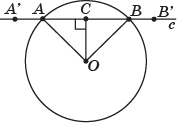 [Speaker Notes: В режиме слайдов ответы появляются после кликанья мышкой]
Теорема. Касательная к окружности перпендикулярна радиусу этой окружности, проведённому в точку касания.
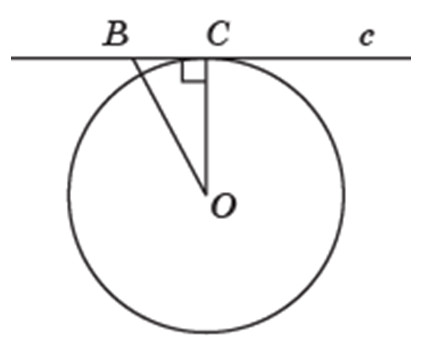 [Speaker Notes: В режиме слайдов ответы появляются после кликанья мышкой]
Теорема. Отрезки касательных,  проведённых к окружности из одной точки, расположенной вне этой окружности, заключённые между этой точкой и точками касания, равны.
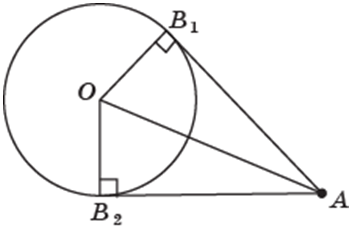 [Speaker Notes: В режиме слайдов ответы появляются после кликанья мышкой]
Упражнение 1
На клетчатой бумаге через точку A проведите касательную к данной окружности.
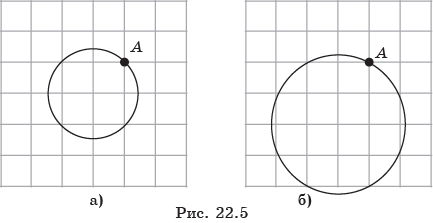 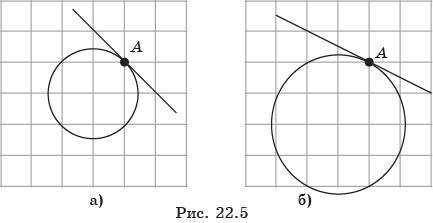 Ответ:
[Speaker Notes: В режиме слайдов ответы появляются после кликанья мышкой]
Упражнение 2
На клетчатой бумаге через точку A проведите касательную к данной окружности.
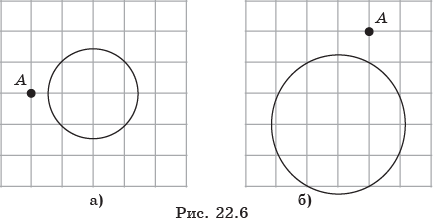 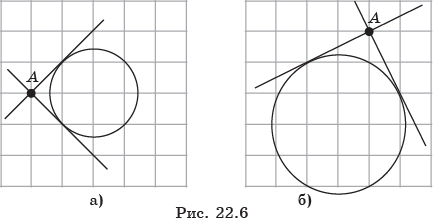 Ответ:
[Speaker Notes: В режиме слайдов ответы появляются после кликанья мышкой]
Упражнение 3
Найдите длину отрезка AB касательной. Стороны клеток равны 1.
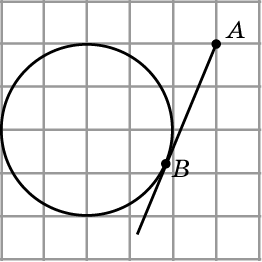 Ответ: 3.
[Speaker Notes: В режиме слайдов ответы появляются после кликанья мышкой]
Упражнение 4
Найдите длину отрезка AB касательной. Стороны клеток равны 1.
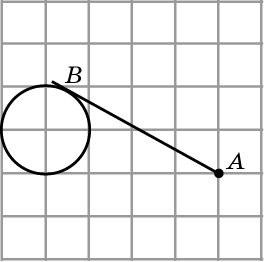 Ответ: 4.
[Speaker Notes: В режиме слайдов ответы появляются после кликанья мышкой]
Упражнение 5
На рисунке MA, MB, MC - касательные. Верно ли, что MA = MB?
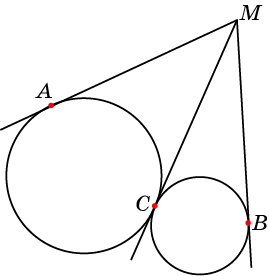 Ответ: Да.
[Speaker Notes: В режиме слайдов ответы появляются после кликанья мышкой]
Упражнение 6
На рисунке MA, MB, MC - касательные. В каком отношении делит точка M отрезок AB?
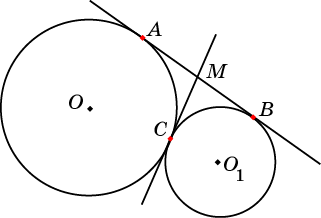 Ответ: 1:1.
[Speaker Notes: В режиме слайдов ответы появляются после кликанья мышкой]
Упражнение 7
На рисунке SH и SQ - отрезки касательных, равные 18 см. Найдите периметр треугольника STU, где TU – касательная к данной окружности.
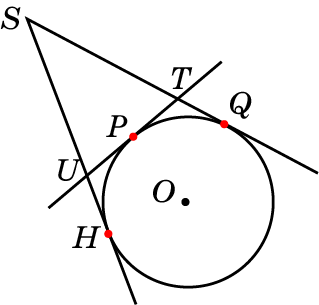 Ответ: 36 см.
[Speaker Notes: В режиме слайдов ответы появляются после кликанья мышкой]
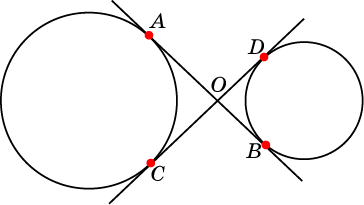 Решение: OA = OC, OB = OD, как отрезки касательных, проведенных к окружности из одной точки. Следовательно, AB = CD.
Упражнение 8
Докажите, что отрезки АВ и CD общих внутренних касательных к двум окружностям, равны.
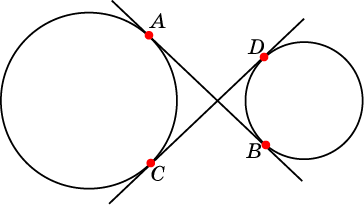 [Speaker Notes: В режиме слайдов ответы появляются после кликанья мышкой]
Упражнение 9
Докажите, что отрезки АВ и CD общих пересекающихся внешних касательных к двум окружностям, равны.
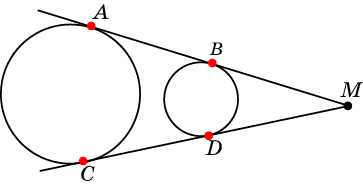 Решение: MA = MC, MB = MD, как отрезки касательных, проведенных к окружности из одной точки. Следовательно, AB = CD.
[Speaker Notes: В режиме слайдов ответы появляются после кликанья мышкой]
23. Взаимное расположение двух окружностей
Теорема 1. Если расстояние между центрами двух окружностей больше суммы их радиусов или меньше их разности, то эти окружности не имеют общих точек.
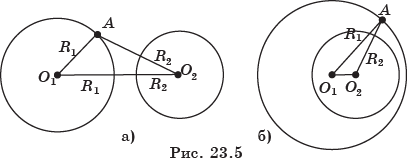 [Speaker Notes: В режиме слайдов ответы появляются после кликанья мышкой]
Теорема 2. Если расстояние между центрами двух окружностей равно сумме или разности их радиусов, то эти окружности касаются.
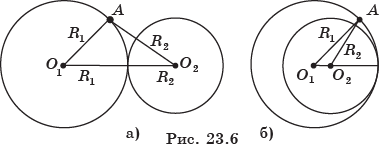 [Speaker Notes: В режиме слайдов ответы появляются после кликанья мышкой]
Последний вариант расположения двух окружностей возникает, когда расстояние между их центрами меньше суммы ра­диусов и больше их разностей. Пример взаимного такого расположения окружностей показан на рисунке 23.7.
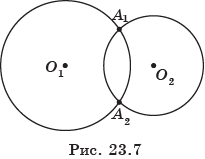 В этом случае окружности пересекаются. Примем это без доказательства.
[Speaker Notes: В режиме слайдов ответы появляются после кликанья мышкой]
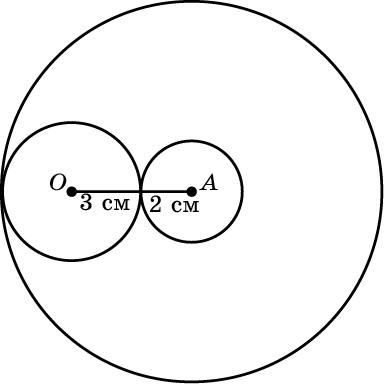 Ответ: 2 см или 8 см.
Упражнение 1
Дана окружность радиуса 3 см и точка А на расстоянии, равном 5 см, от центра окружности. Найдите радиус окружности, касающейся данной и имеющей центр в точке А.
[Speaker Notes: В режиме слайдов ответы появляются после кликанья мышкой]
Упражнение 2
Расстояние между центрами двух окружностей равно 5 см. Как расположены эти окружности по отношению друг к другу, если их радиусы равны: а) 2 см и 3 см; б) 2 см и 2 см; в) 3 см и 3 см?
Ответ: а) Касаются;
б) не имеют общих точек;
в) пересекаются.
[Speaker Notes: В режиме слайдов ответы появляются после кликанья мышкой]
Упражнение 4
Чему равно расстояние между центрами двух окружностей, радиусы которых равны 4 см и 6 см, если окружности: а) касаются внешне; б) касаются внутренне?
Ответ: а) 10 см;
б) 4 см.
[Speaker Notes: В режиме слайдов ответы появляются после кликанья мышкой]
Упражнение 5
Земля и Марс обращаются вокруг Солнца по круговым (почти) орбитам радиусов 150 и 228 миллионов километров с разными угловыми скоростями. Найдите наибольшее и наименьшее расстояния между Землей и Марсом.
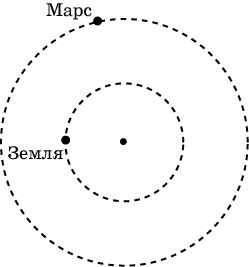 Ответ: 378 и 78 миллионов км.
[Speaker Notes: В режиме слайдов ответы появляются после кликанья мышкой]
Примерами геометрических мест точек являются:
Окружность – ГМТ, удаленных от данной точки на данное расстояние;
Круг – ГМТ, удаленных от данной точки на расстояние, не превосходящее данное.
24. Геометрические места точек
Геометрическим местом точек (ГМТ) называется фигура, состоящая из всех точек, удовлетворяющих заданному свойству или нескольким заданным свойствам.
[Speaker Notes: В режиме слайдов ответы появляются после кликанья мышкой]
Серединный перпендикуляр
Серединным перпендикуляром к отрезку называется прямая, перпендикулярная этому отрезку и проходящая через его середину.
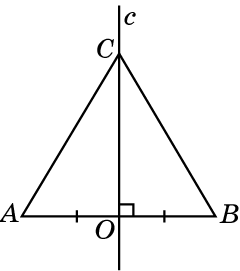 [Speaker Notes: В режиме слайдов ответы появляются после кликанья мышкой]
Теорема. Серединный перпендикуляр к отрезку является ГМТ, одинаково удаленных от концов этого отрезка.
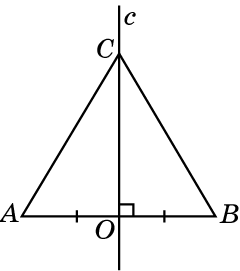 Доказательство. Пусть дан отрезок АВ и точка О – его середина. Очевидно, точка О одинаково удалена от точек А, В и принадлежит серединному перпендикуляру.
Пусть точка С одинаково удалена от точек А и В и не совпадает с точкой О. Тогда треугольник АВС равнобедренный и СО – медиана. По свойству равнобедренного треугольника медиана является и высотой. Значит, точка С принадлежит серединному перпендикуляру. 
	Обратно, пусть точка С принадлежит серединному перпендикуляру и не совпадает с О, тогда прямоугольные треугольники АОС и ВОС равны (по катетам). Следовательно, АС=ВС.
[Speaker Notes: В режиме слайдов ответы появляются после кликанья мышкой]
Упражнение 1
Изобразите ГМТ,  равноудаленных от точек A и B.
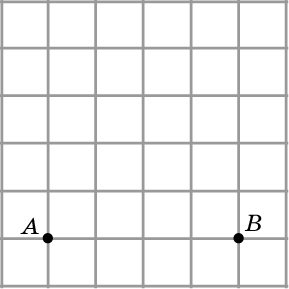 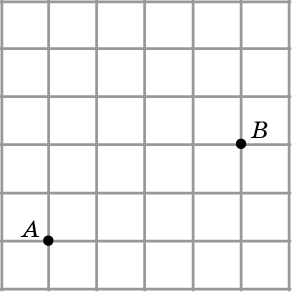 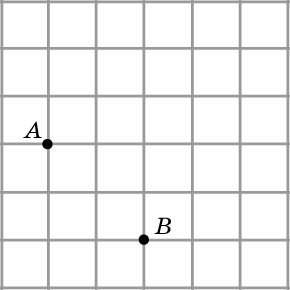 [Speaker Notes: В режиме слайдов ответы появляются после кликанья мышкой]
Ответ:
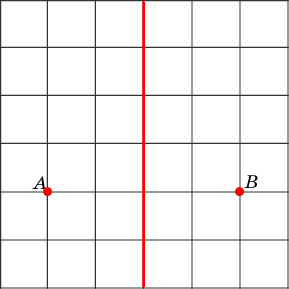 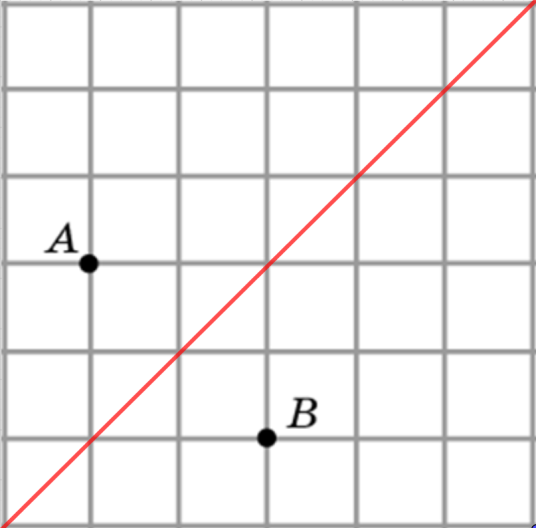 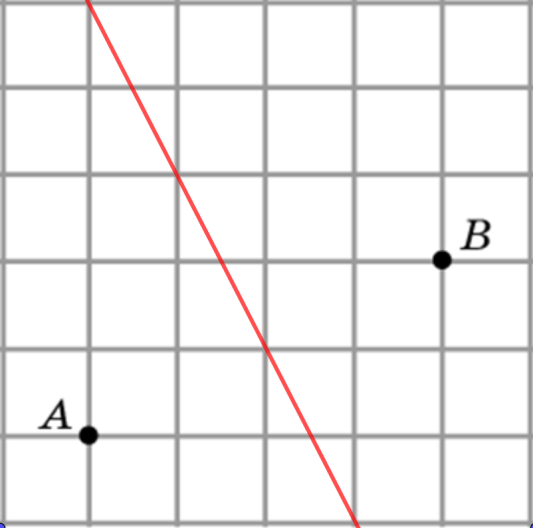 [Speaker Notes: В режиме слайдов ответы появляются после кликанья мышкой]
Упражнение 2
На прямой c отметьте точку, равноудаленную от точек A, B.
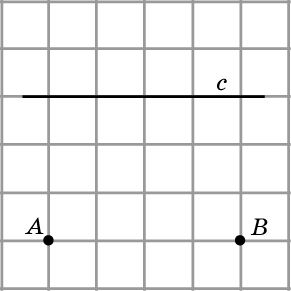 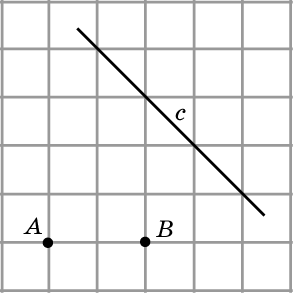 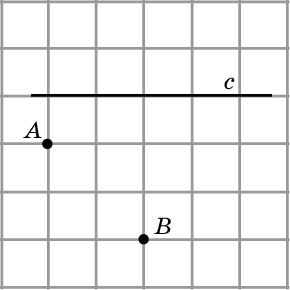 [Speaker Notes: В режиме слайдов ответы появляются после кликанья мышкой]
Ответ:
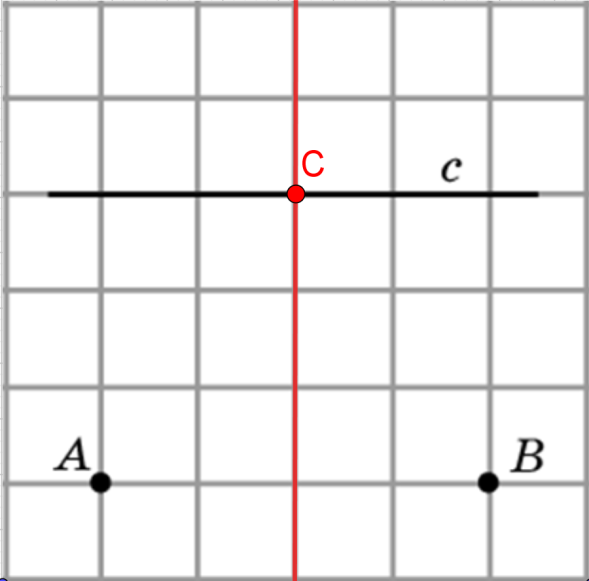 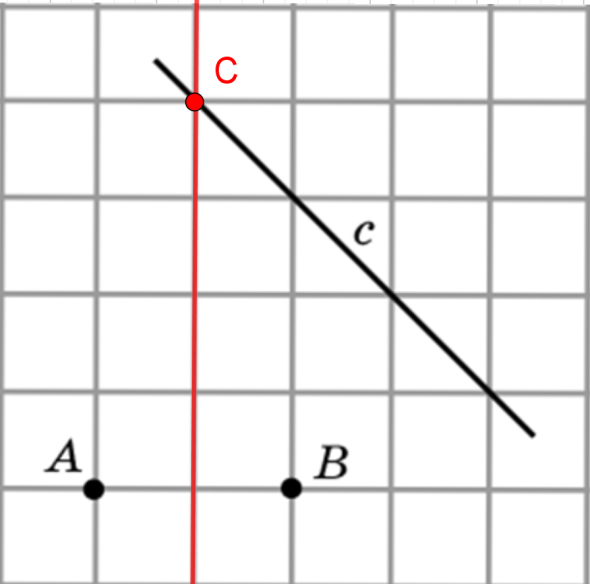 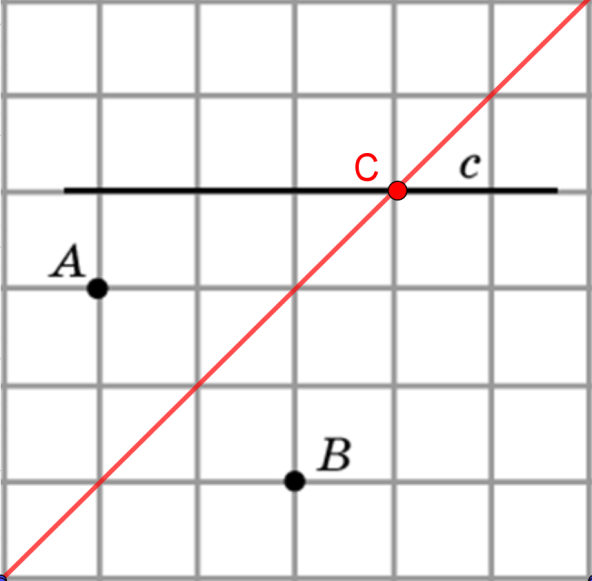 [Speaker Notes: В режиме слайдов ответы появляются после кликанья мышкой]
Упражнение 3
Отметьте точку, равноудаленную от точек A, B и C.
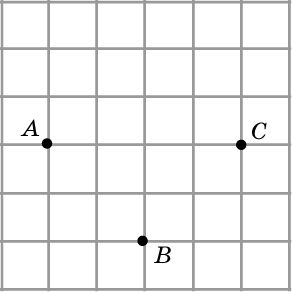 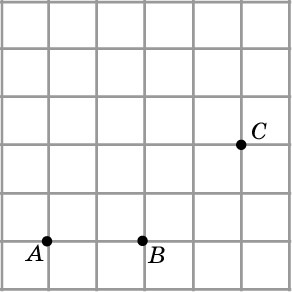 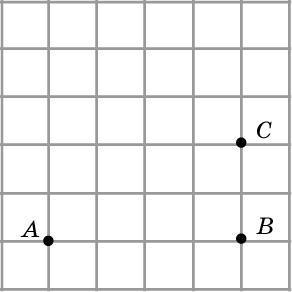 [Speaker Notes: В режиме слайдов ответы появляются после кликанья мышкой]
Ответ:
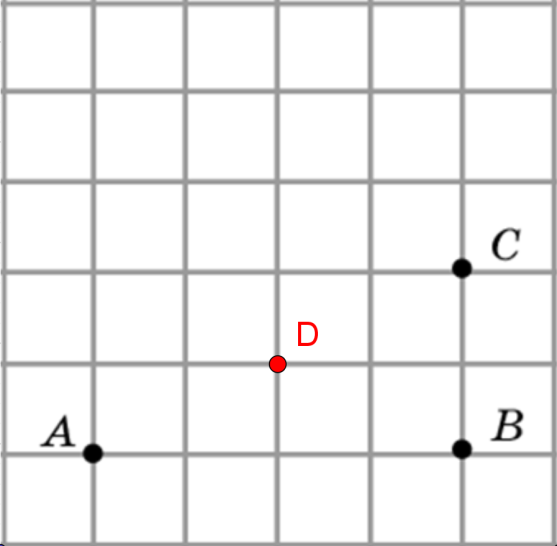 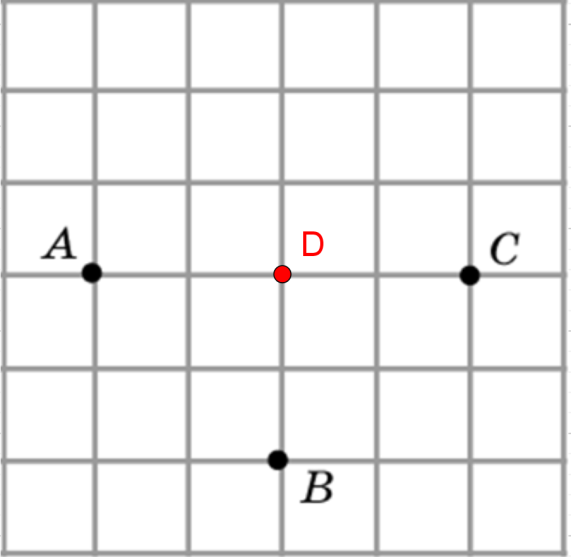 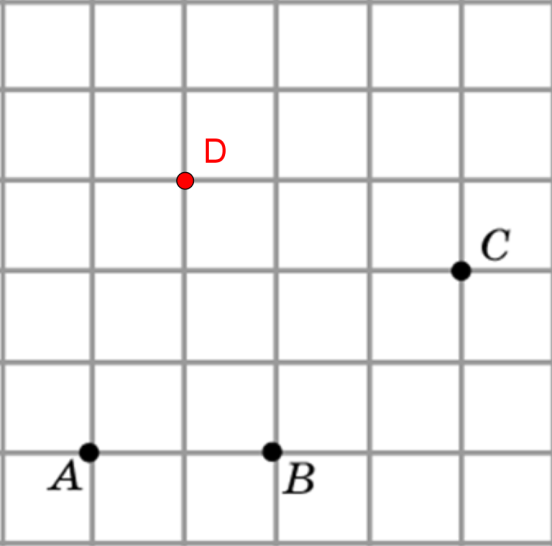 [Speaker Notes: В режиме слайдов ответы появляются после кликанья мышкой]
Упражнение 4
Найдите геометрическое место центров окружностей, проходящих через две данные точки.
[Speaker Notes: В режиме слайдов ответы появляются после кликанья мышкой]
Ответ: Серединный перпендикуляр к отрезку, соединяющему две данные точки.
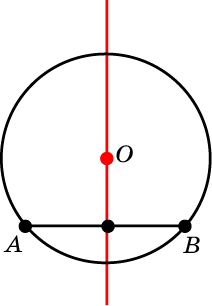 [Speaker Notes: В режиме слайдов ответы появляются после кликанья мышкой]
Упражнение 5
Найдите геометрическое место вершин С равнобедренных треугольников с заданным основанием AB.
[Speaker Notes: В режиме слайдов ответы появляются после кликанья мышкой]
Ответ: Серединный перпендикуляр к отрезку AB без середины этого отрезка.
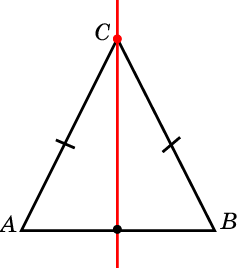 [Speaker Notes: В режиме слайдов ответы появляются после кликанья мышкой]
Упражнение 6
Для данных точек A и B найдите ГМТ точек, D расстояние от которых до точки A меньше чем расстояние до точки B.
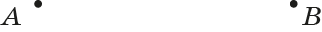 [Speaker Notes: В режиме слайдов ответы появляются после кликанья мышкой]
Решение. Докажем, что искомым ГМТ является полуплоскость, ограниченная серединным перпендикуляром к отрезку AB, содержащая точку A, без этого серединного перпендикуляра.
	Пусть D – внутренняя точка этой полуплоскости. Проведём отрезок AB. Обозначим C точку его пересечения с серединным перпендикуляром c. Воспользуемся неравенством треугольника, применённому к треугольнику ACD. Имеем AD < AC + CD = BC + CD = BD.
Аналогичным образом доказывается, что для внутренних точек E полуплоскости, ограниченной серединным перпендикуляром и содержащей точку B, выполняется неравенство AE > BE.
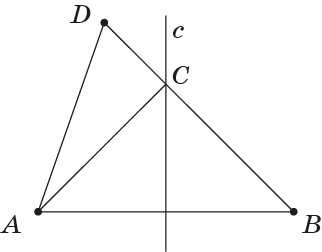 Следовательно, искомым ГМТ является полуплоскость, ограниченная серединным перпендикуляром к отрезку AB, содержащая точку A, без этого серединного перпендикуляра.
[Speaker Notes: В режиме слайдов ответы появляются после кликанья мышкой]
Упражнение 7
Пусть А и В точки плоскости, c - прямая. Укажите геометрическое место точек прямой c, расположенных ближе к А, чем к В. В каком случае таких точек нет?
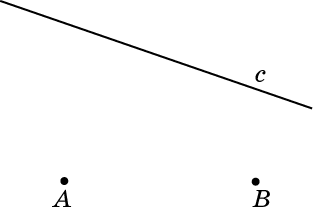 [Speaker Notes: В режиме слайдов ответы появляются после кликанья мышкой]
Ответ: Часть прямой c, лежащая внутри полуплоскости, определяемой серединным перпендикуляром к отрезку AB и точкой A. Если прямая c целиком лежит в полуплоскости, определяемой серединным перпендикуляром и точкой B, то таких точек нет.
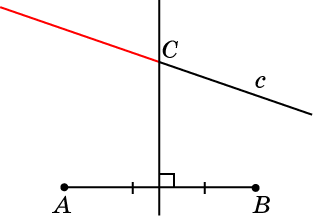 [Speaker Notes: В режиме слайдов ответы появляются после кликанья мышкой]
Упражнение 8
Найдите ГМ центров окружностей радиусом r, касающихся данной окружности, радиусом R.
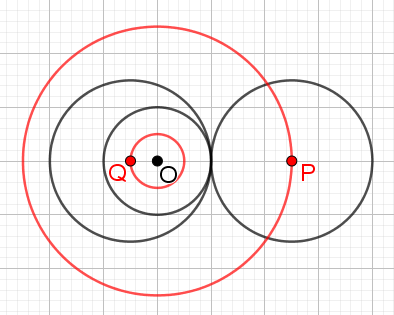 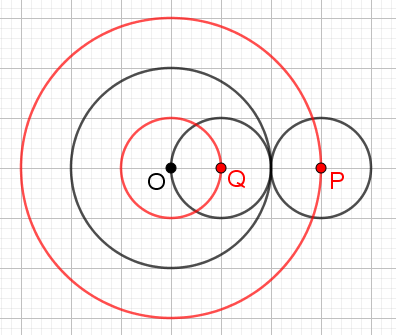 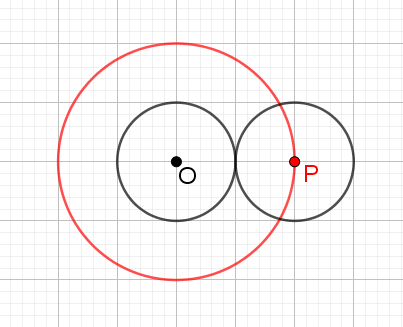 [Speaker Notes: В режиме слайдов ответы появляются после кликанья мышкой]
Упражнение 9
Найдите ГМ центров окружностей, касающихся внешним образом двух данных окружностей с радиусами R.
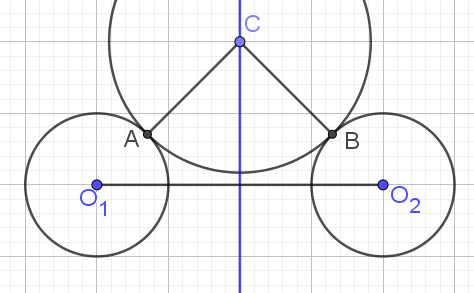 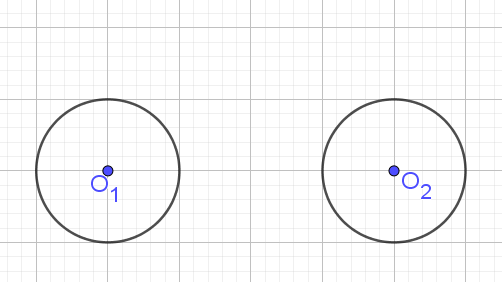 Ответ: Серединный перпендикуляр к отрезку, соединяющему центры окружностей.
[Speaker Notes: В режиме слайдов ответы появляются после кликанья мышкой]
Биссектриса угла
Теорема. Биссектриса угла является ГМТ, расположенных внутри этого угла и одинаково удаленных от его сторон.
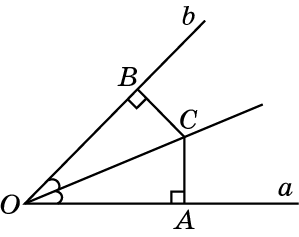 Доказательство. Рассмотрим угол c вершиной в точке О и сторонами а, b. Пусть точка С лежит внутри данного угла. Опустим из нее перпендикуляры СА и CB на стороны а и b.
Если CA = CB, то прямоугольные треугольники АOС и ВOС равны (по гипотенузе и катету). Следовательно, углы  AOC и BOC равны. Значит, точка C принадлежит биссектрисе угла. 
	Обратно, если точка C принадлежит биссектрисе угла, то прямоугольные треугольники AOC и BOC равны (по гипотенузе и острому углу). Следовательно, AC = BC. Значит, точка С одинаково удалена от сторон данного угла.
[Speaker Notes: В режиме слайдов ответы появляются после кликанья мышкой]
Упражнение 1
Изобразите геометрическое место внутренних точек угла AOB, равноудаленных от его сторон.
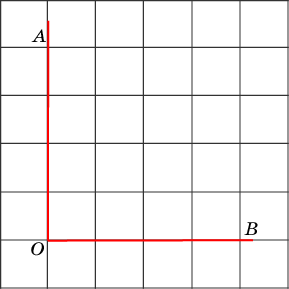 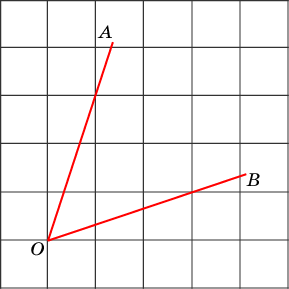 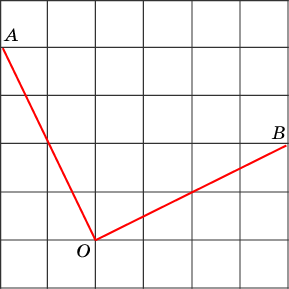 Ответ.
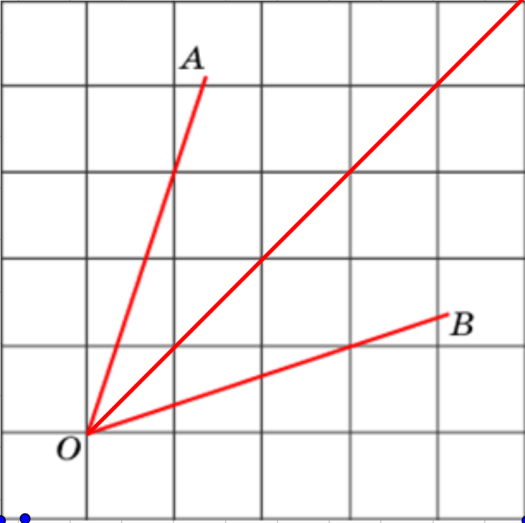 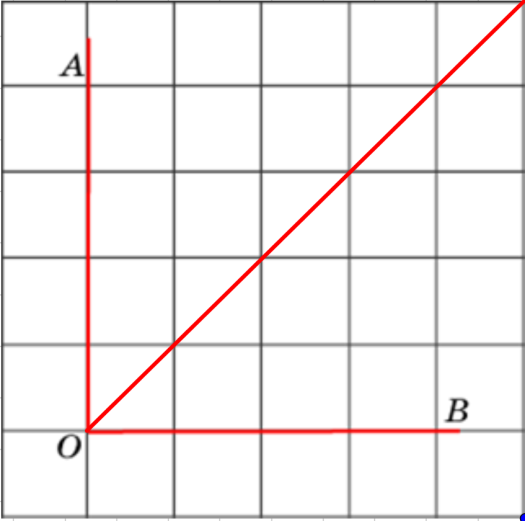 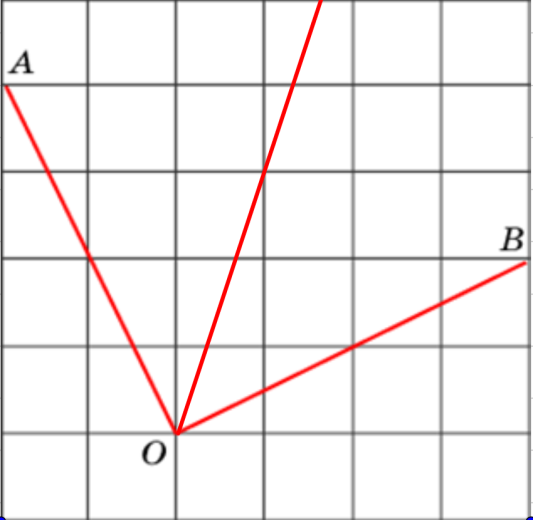 [Speaker Notes: В режиме слайдов ответы появляются после кликанья мышкой]
Упражнение 2
На прямой c отметьте точку C, равноудаленную от сторон угла AOB.
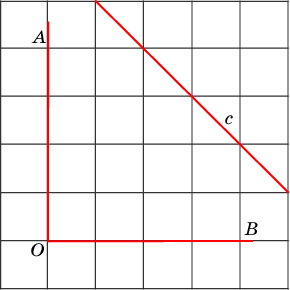 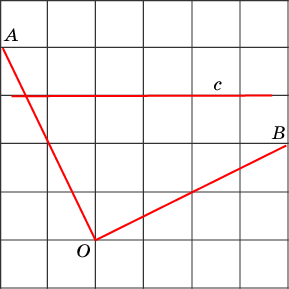 Ответ.
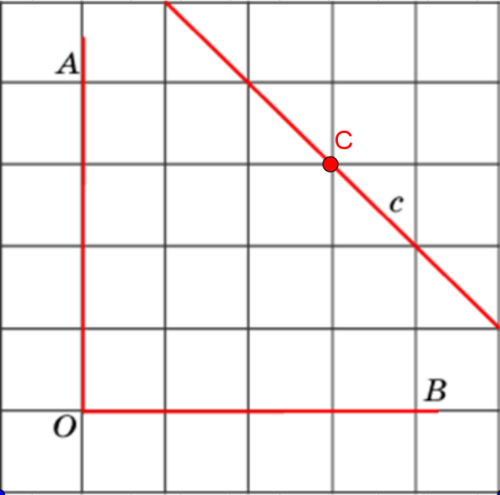 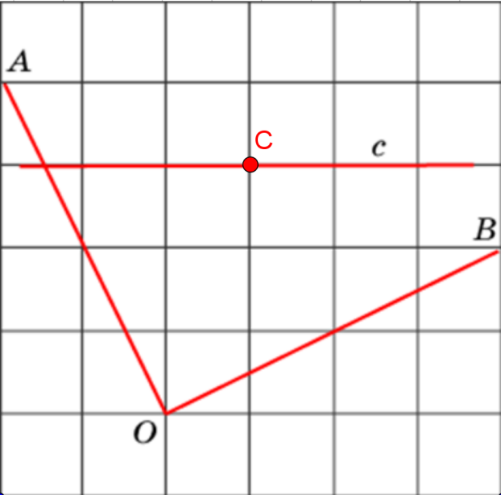 [Speaker Notes: В режиме слайдов ответы появляются после кликанья мышкой]
Упражнение 3
Найдите геометрическое место точек, одинаково удаленных от двух пересекающихся прямых a и b
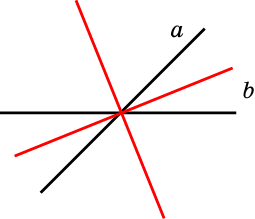 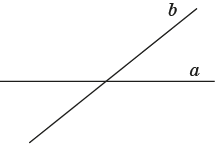 Ответ. Точки, принадлежащие биссектрисам четырех углов, образованных данными прямыми;
[Speaker Notes: В режиме слайдов ответы появляются после кликанья мышкой]
Упражнение 4
Для двух данных пересекающихся прямых a и b найдите геометрическое место точек, расположенных ближе к a чем к b
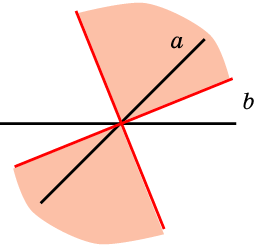 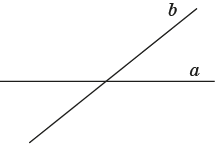 Ответ. внутренности двух вертикальных углов, образованных биссектрисами.
[Speaker Notes: В режиме слайдов ответы появляются после кликанья мышкой]
Упражнение 5
Найдите геометрическое место центров окружностей касающихся двух данных пересекающихся прямых.
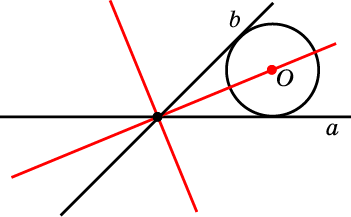 Ответ: Биссектрисы углов, образующихся при пересечении данных прямых, без точки пересечения этих прямых.
[Speaker Notes: В режиме слайдов ответы появляются после кликанья мышкой]
Упражнение 6*
Найдите ГМТ, равноудалённых от сторон угла AOB.
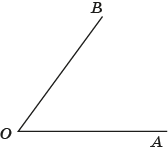 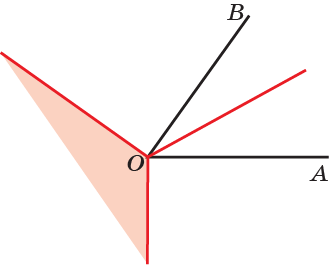 Ответ.
[Speaker Notes: В режиме слайдов ответы появляются после кликанья мышкой]
Упражнение 7
Отметьте точки, расположенные в узлах сетки, из которых отрезок AB виден под углом 90о.
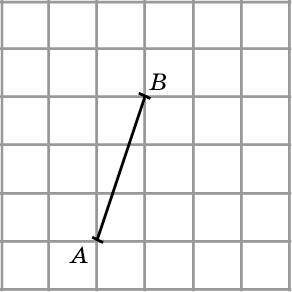 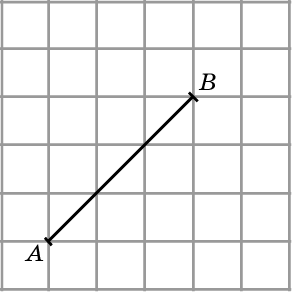 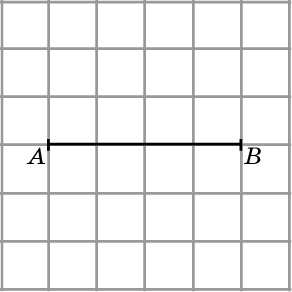 а)
б)
в)*
[Speaker Notes: В режиме слайдов ответы появляются после кликанья мышкой]
Ответы.
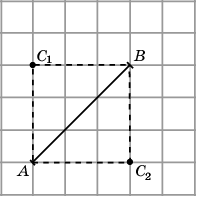 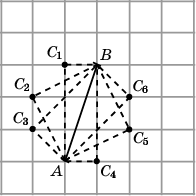 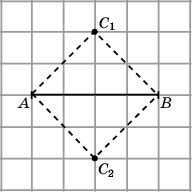 в)
б)
а)
[Speaker Notes: В режиме слайдов ответы появляются после кликанья мышкой]
Упражнение 8
Отметьте точки, расположенные в узлах сетки, из которых отрезок AB виден под углом 45о.
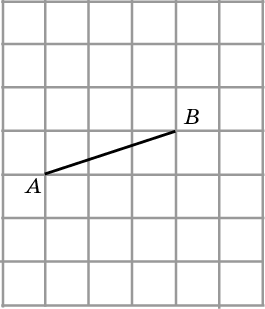 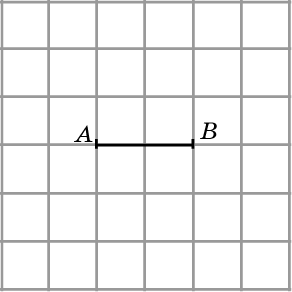 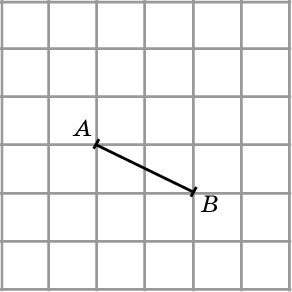 а)
б)*
в)*
[Speaker Notes: В режиме слайдов ответы появляются после кликанья мышкой]
Ответ:
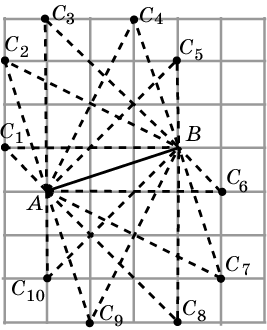 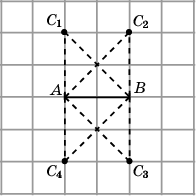 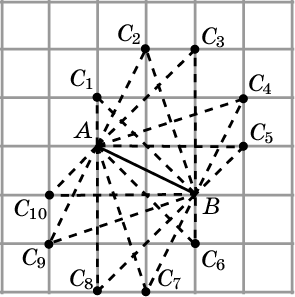 в)
б)
а)
[Speaker Notes: В режиме слайдов ответы появляются после кликанья мышкой]
25. Задачи на построение
Решение задач на построение, как правило, состоит из четырёх этапов.
	1. Анализ условия задачи, который состоит в нахождении таких зависимостей, которые позволили бы построить искомую фигуру.
	2. Построение, которое состоит в том, чтобы указать последовательность основных построений (или ранее решённых задач), которые достаточно произвести, чтобы искомая фигура была построена.
	3. Доказательство, которое состоит в установлении того, что построенная фигура, действительно, удовлетворяет всем поставленным в задаче условиям.
	4. Исследование, при котором выясняется, всегда ли можно выполнить построение избранным способом и сколько решений имеет задача.
[Speaker Notes: В режиме слайдов ответы появляются после кликанья мышкой]
Пример 1. Построить серединный перпендикуляр к данному отрезку. 
	Решение. Пусть АВ – данный отрезок. Предположим, что серединный перпендикуляр c построен (рис. 25.1). Он является геометрическим местом точек C, равноудалённых от концов A и B данного отрезка. Значит, если с центрами в точках A и B провести пересекающиеся окружности одинакового радиуса, то их точки пересечения будут принадлежать искомому серединному перпендикуляру.
С центрами в точках А и В и радиусом, большим половины АВ, опишем окружности (рис. 25.2). Так как расстояние между центрами окружностей меньше суммы радиусов этих окружностей и больше их разностей, то эти окружности пересекаются, т. е. имеют ровно две общие точки. Обозначим С1 и С2 точки их пересечения. Проведём прямую C1C2. Она и будет искомым серединным перпендикуляром к отрезку AB.
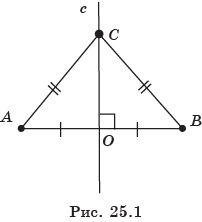 Действительно, построенные точки С1 и С2 равноудалены от концов отрезка AB. Следовательно, они принадлежат серединному перпендикуляру, значит, прямая C1C2 является иско­мым серединным перпендикуляром.
[Speaker Notes: В режиме слайдов ответы появляются после кликанья мышкой]
Серединный перпендикуляр к данному отрезку можно построить в программе GeoGebra с помощью инструмента «Серединный перпендикуляр»
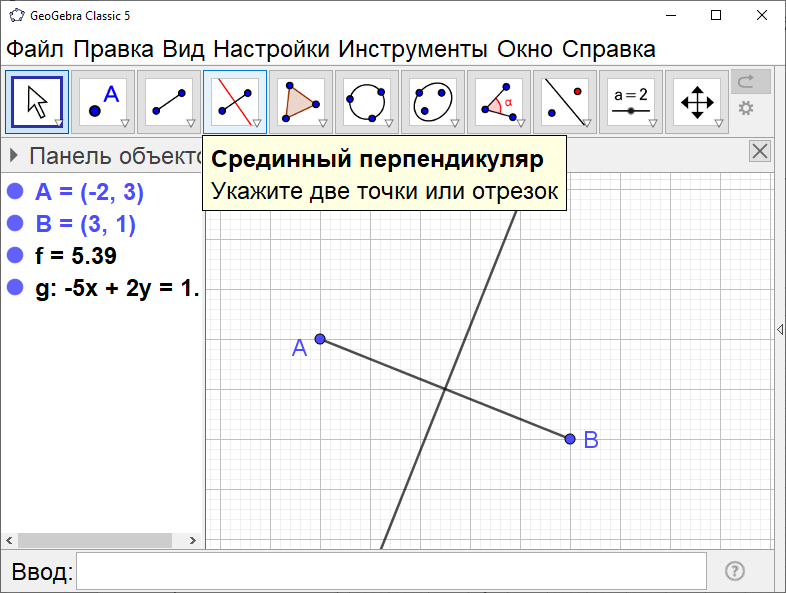 [Speaker Notes: В режиме слайдов ответы появляются после кликанья мышкой]
Пример 2. Из данной точки C, не принадлежащей данной прямой d, опустить перпендикуляр на эту прямую.
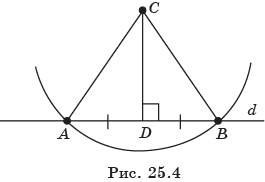 [Speaker Notes: В режиме слайдов ответы появляются после кликанья мышкой]
Прямую, проходящую через данную точку, перпендикулярную данной прямой, можно построить в программе GeoGebra с помощью инструмента «Перпендикулярная прямая»
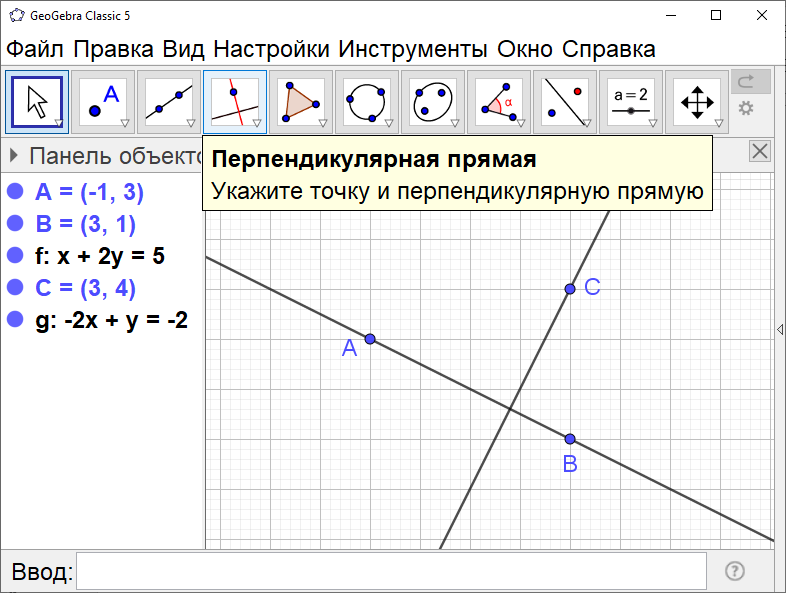 [Speaker Notes: В режиме слайдов ответы появляются после кликанья мышкой]
Пример 3. Построить биссектрису угла.
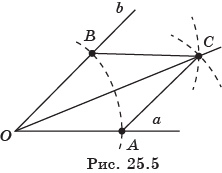 [Speaker Notes: В режиме слайдов ответы появляются после кликанья мышкой]
Биссектрису данного угла можно построить в программе GeoGebra с помощью инструмента «Биссектриса угла»
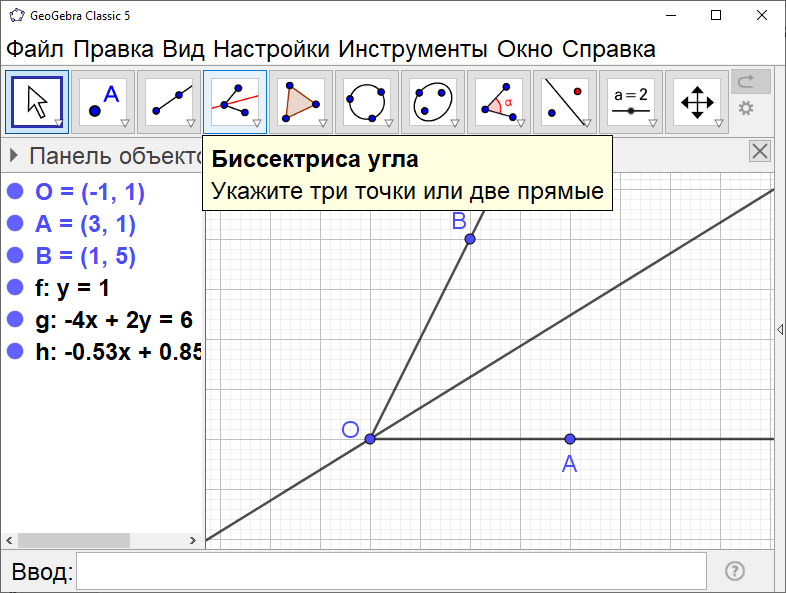 [Speaker Notes: В режиме слайдов ответы появляются после кликанья мышкой]
Пример 4. Построить треугольник АВС с данными сторонами АВ = с, АС = b, ВС = a.
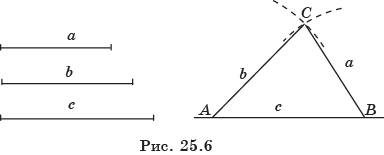 [Speaker Notes: В режиме слайдов ответы появляются после кликанья мышкой]
Упражнение 1
Постройте середину заданного отрезка AB.
Решение: Строим серединный перпендикуляр к данному отрезку и находим его точку пересечения с этим отрезком. Она и будет искомой серединой.
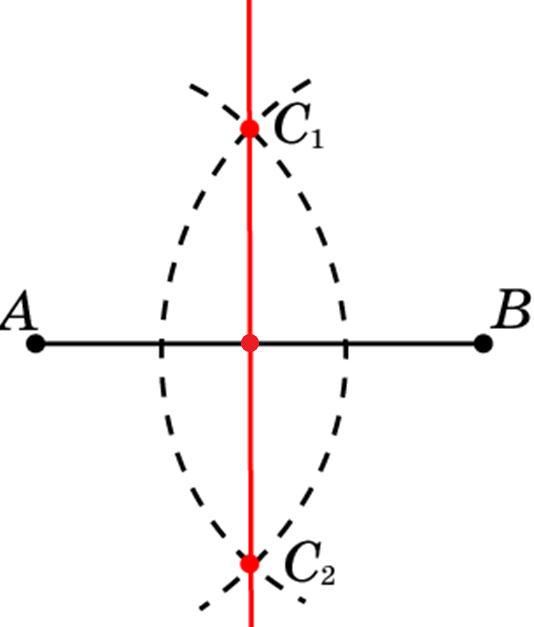 [Speaker Notes: В режиме слайдов ответы появляются после кликанья мышкой]
Упражнение 2
Через данную точку C, принадлежащую данной прямой c, проведите прямую перпендикулярную этой прямой.
Решение: Строим окружность с центром C. Находим её точки A, B пересечения с данной прямой c. Строим серединный перпендикуляр к отрезку AB. Он и будет искомой прямой.
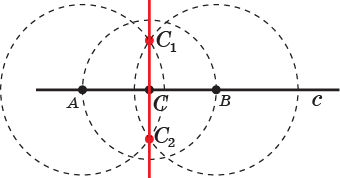 [Speaker Notes: В режиме слайдов ответы появляются после кликанья мышкой]
Упражнение 3
Постройте угол величиной: а) 60о; б) 30о.
Решение: а) Строим равносторонний треугольник ABC. Его углы будет равен 60о; б) строим биссектрису AD угла BAC.Угол BAD будет равен 30о.
[Speaker Notes: В режиме слайдов ответы появляются после кликанья мышкой]
Упражнение 4
В программе GeoGebra постройте треугольник со сторонами 3 см, 4 см, 5 см.
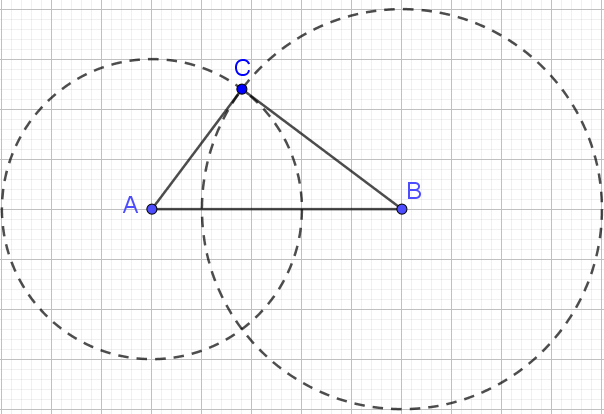 Ответ.
[Speaker Notes: В режиме слайдов ответы появляются после кликанья мышкой]
Упражнение 5
Постройте окружность, проходящую через три данные точки, не принадлежащие одной прямой.
Решение. Построим серединные перпендикуляры к отрезкам AB и BC. Найдём их точку O пересечения. Она будет центром искомой окружности. Проведём окружность с центром O и радиусом OA.
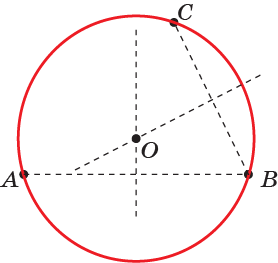 [Speaker Notes: В режиме слайдов ответы появляются после кликанья мышкой]
Окружность, проходящую через три данные точки, не принадлежащие одной прямой, можно построить с помощью инструмента «Окружность по трём точкам» в программе GeoGebra.
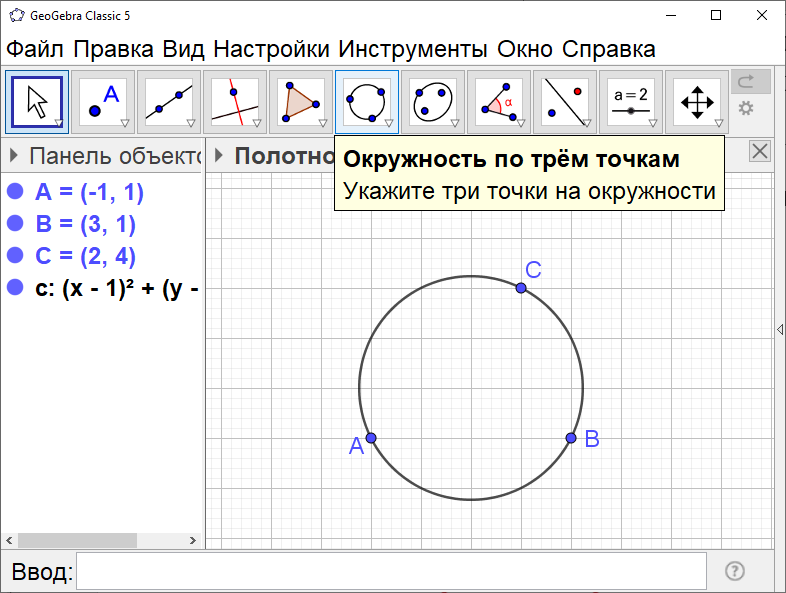 [Speaker Notes: В режиме слайдов ответы появляются после кликанья мышкой]
Упражнение 6
Постройте окружность с центром в данной точке С, касающуюся данной окружности с центром в точке O.
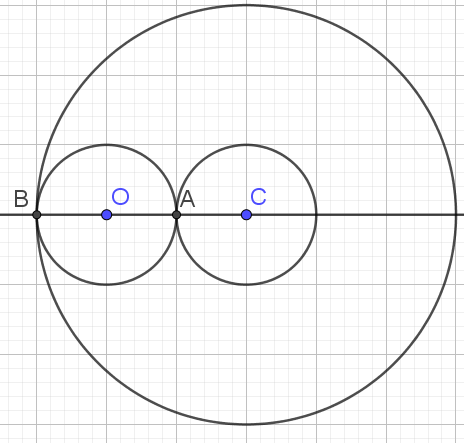 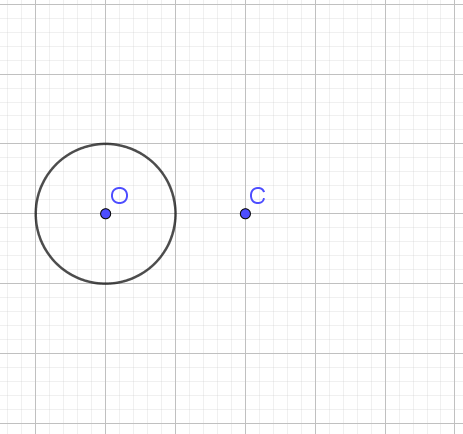 Решение. Проведём прямую OC. Найдём её точки A, B пересечения с данной окружностью. С центром в точке C и радиусами AC и BC проведём окружности.
[Speaker Notes: В режиме слайдов ответы появляются после кликанья мышкой]
Упражнение 7
Используя рисунок, объясните, как построить касательную к данной окружности, проходящую через данную точку вне этой окружности.
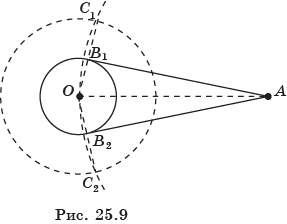 [Speaker Notes: В режиме слайдов ответы появляются после кликанья мышкой]
Для построения касательной к окружности в программе GeoGebra имеется инструмент «Касательная». Выбрав этот инструмент, и указав последовательно точку и окружность, получим касательные к окружности, проходящие через данную точку.
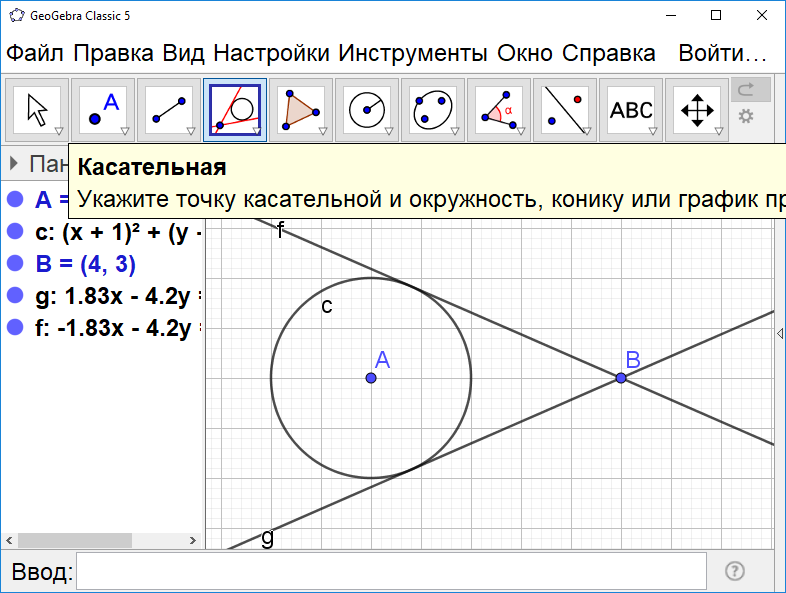 [Speaker Notes: В режиме слайдов ответы появляются после кликанья мышкой]
Упражнение 1*
На клетчатой бумаге постройте несколько точек, равноудаленных от данной точки F и данной прямой d. Соедините их плавной кривой.
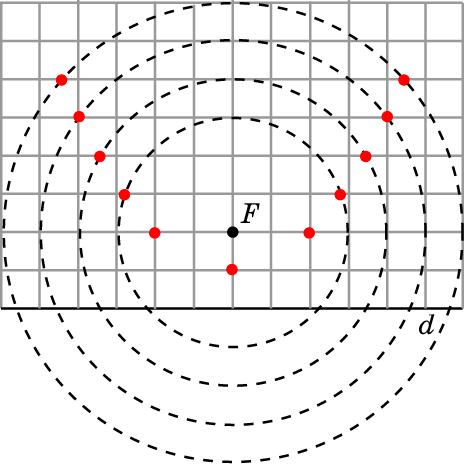 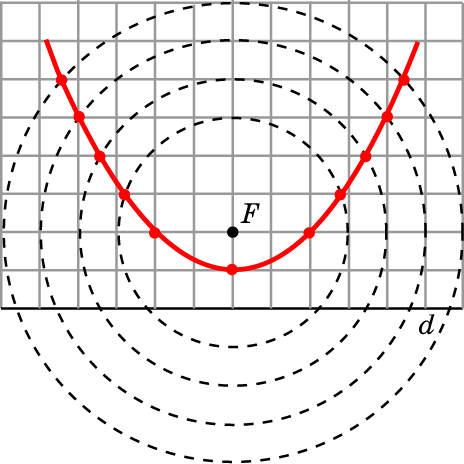 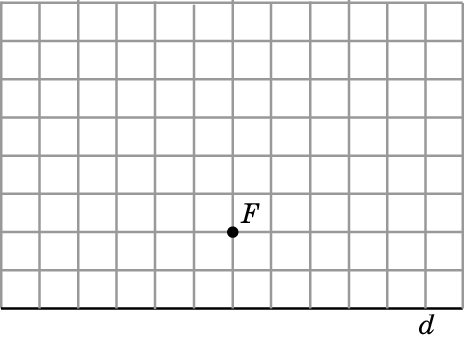 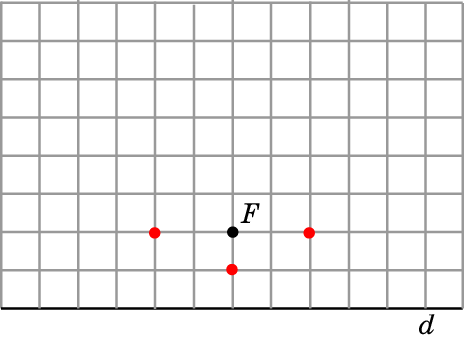 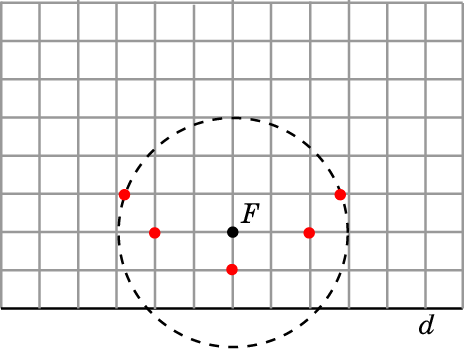 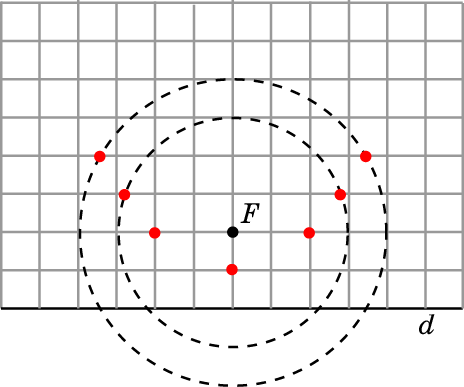 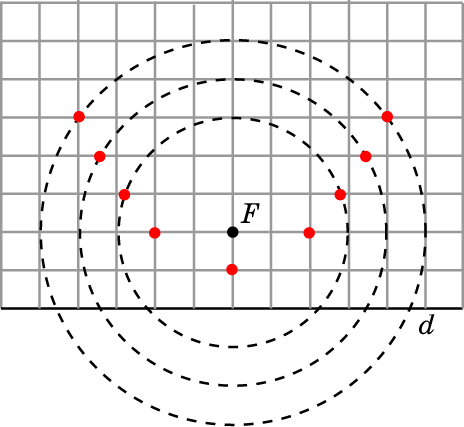 [Speaker Notes: В режиме слайдов ответы появляются после кликанья мышкой]
Определение параболы
Пусть на плоскости задана прямая d и точка F, не принадлежащая этой прямой. Геометрическое место точек, равноудаленных от прямой d и точки F, называется параболой. Прямая d называется директрисой, а точка F - фокусом параболы.
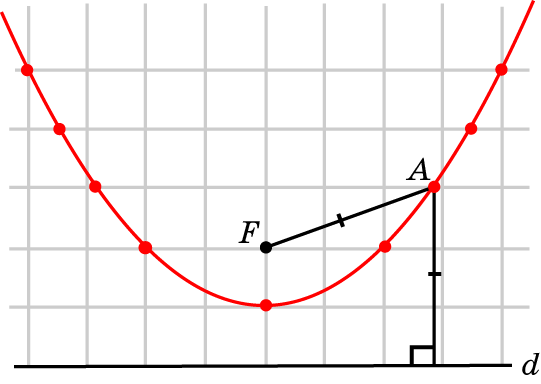 [Speaker Notes: В режиме слайдов ответы появляются после кликанья мышкой]
Рисуем параболу
Параболу можно нарисовать с помощью линейки, угольника, кнопок, нитки и карандаша.
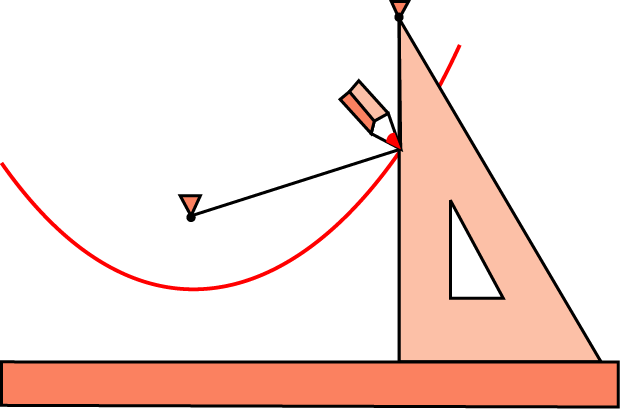 [Speaker Notes: В режиме слайдов ответы появляются после кликанья мышкой]
Параболу с данными фокусом и директрисой можно получить в программе GeoGebra с помощью инструмента «Парабола».
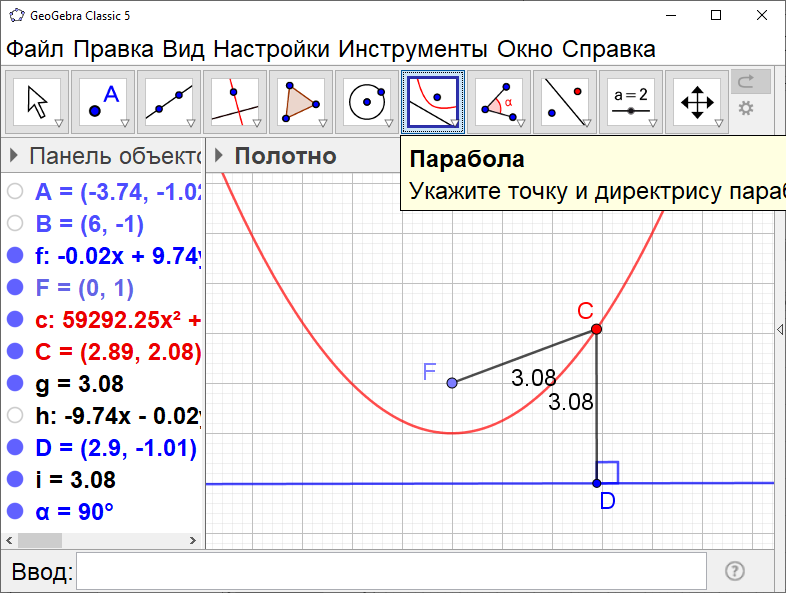 [Speaker Notes: В режиме слайдов ответы появляются после кликанья мышкой]
Упражнение 2*
На клетчатой бумаге постройте несколько точек, расположенных в узлах сетки, сумма расстояний от которых до точек F1 и F2 равна 6 (стороны клеток равны 1). Соедините их плавной кривой.
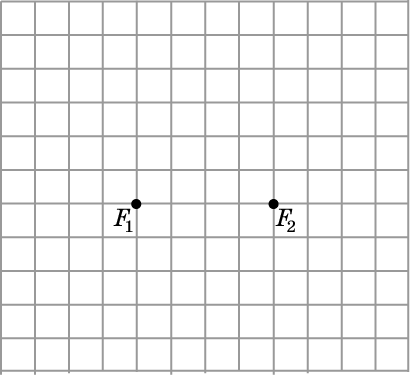 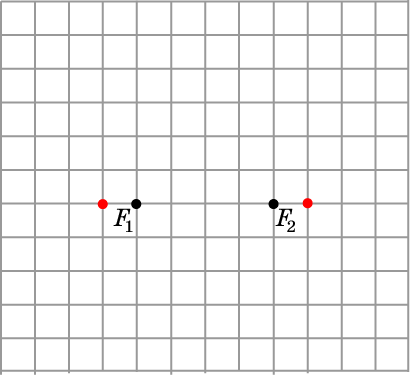 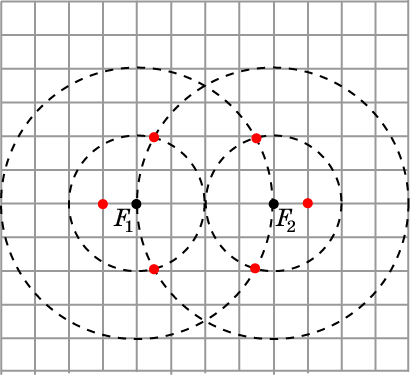 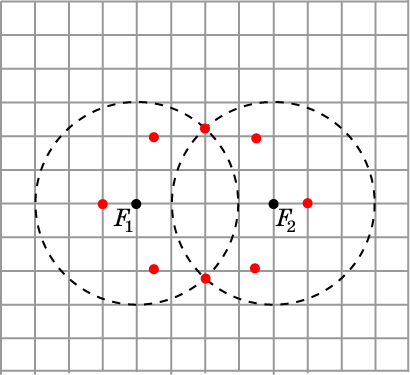 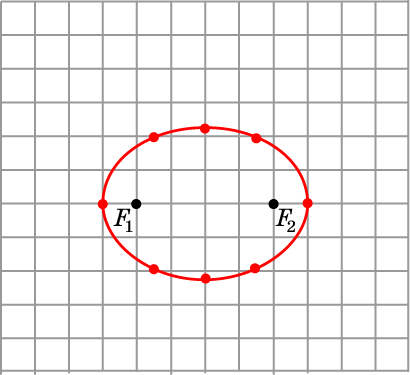 [Speaker Notes: В режиме слайдов ответы появляются после кликанья мышкой]
Определение эллипса
Геометрическое место точек плоскости, сумма расстояний от которых до двух заданных точек F1, F2 есть величина постоянная, называется эллипсом. Точки F1, F2 называются фокусами эллипса.
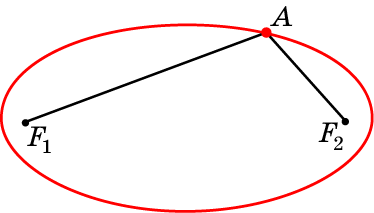 [Speaker Notes: В режиме слайдов ответы появляются после кликанья мышкой]
Рисуем эллипс
По данному рисунку укажите способ построения эллипса с помощью кнопок, нитки и карандаша.
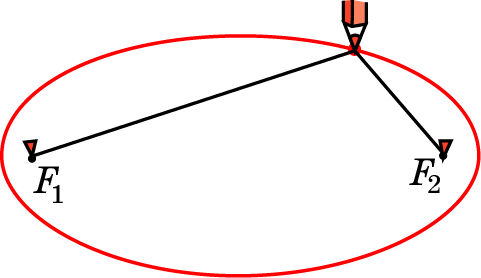 [Speaker Notes: В режиме слайдов ответы появляются после кликанья мышкой]
Эллипс с данными фокусами можно получить в программе GeoGebra с помощью инструмента «Эллипс».
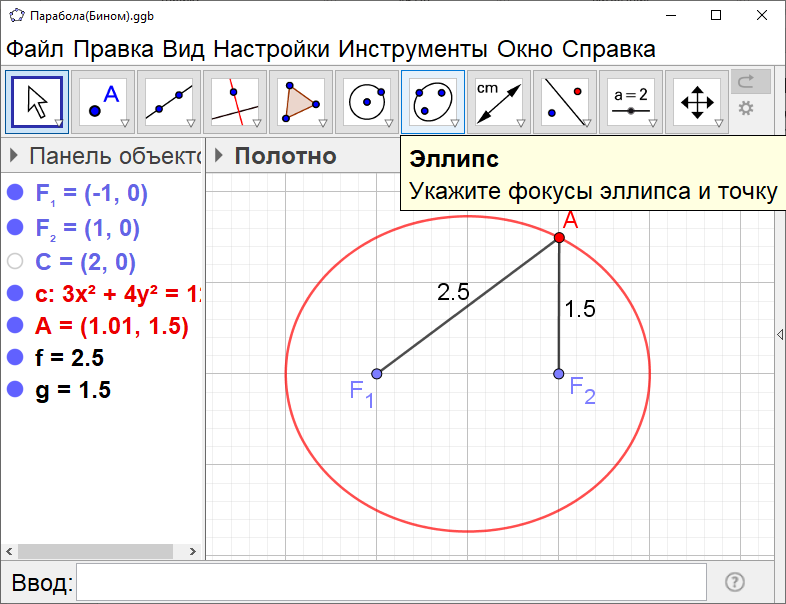 [Speaker Notes: В режиме слайдов ответы появляются после кликанья мышкой]
Упражнение 3*
На клетчатой бумаге постройте несколько точек, расположенных в узлах сетки, модуль разности расстояний от которых до точек F1 и F2 равен 2 (стороны клеток равны 1). Соедините их плавной кривой.
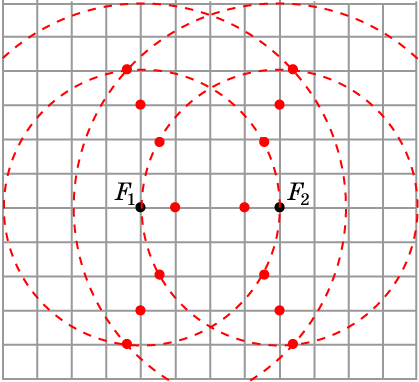 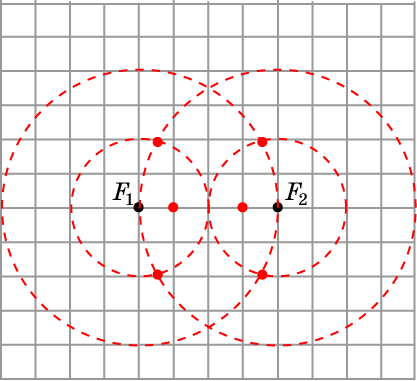 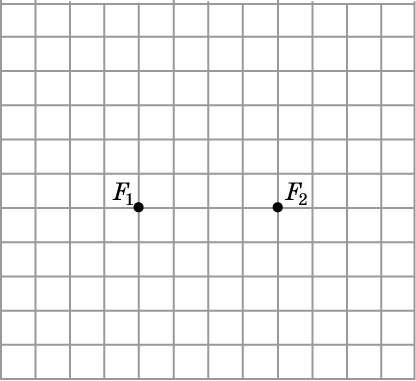 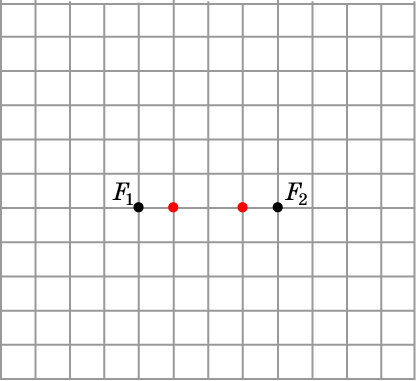 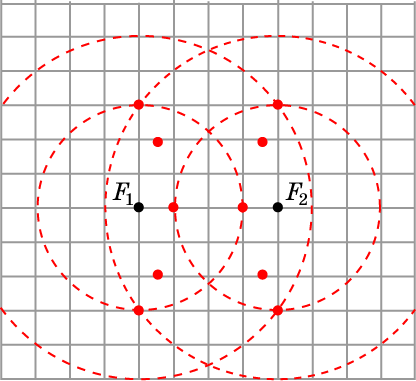 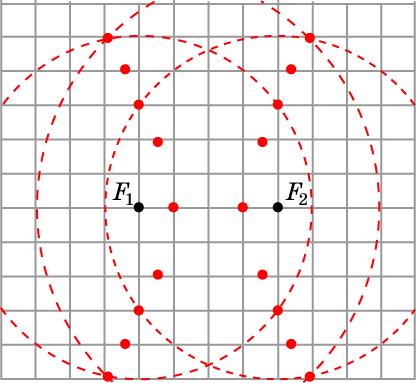 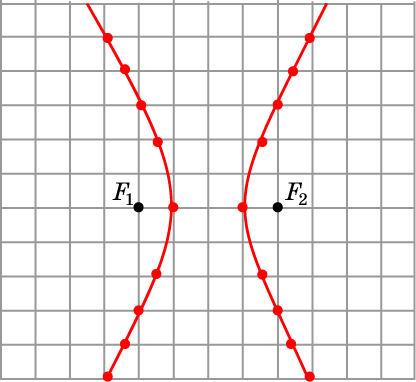 [Speaker Notes: В режиме слайдов ответы появляются после кликанья мышкой]
Определение гиперболы
Геометрическое место точек плоскости,  разность расстояний от которых до двух заданных точек F1, F2 есть величина постоянная, называется гиперболой. Точки F1, F2 называются фокусами гиперболы.
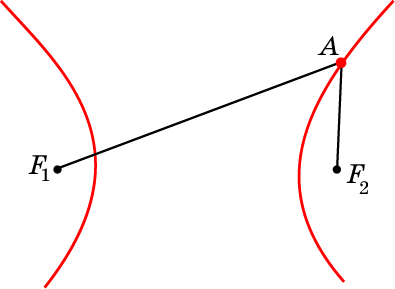 [Speaker Notes: В режиме слайдов ответы появляются после кликанья мышкой]
Рисуем гиперболу
По данному рисунку укажите способ построения гиперболы с помощью линейки, кнопок, нитки и карандаша.
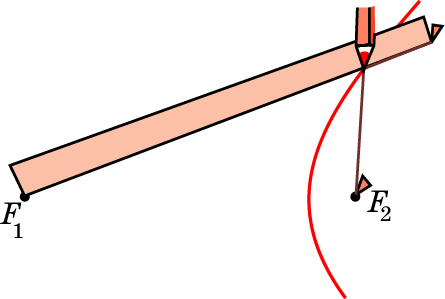 [Speaker Notes: В режиме слайдов ответы появляются после кликанья мышкой]
Гиперболу с данными фокусами можно получить в программе GeoGebra с помощью инструмента «Гипербола».
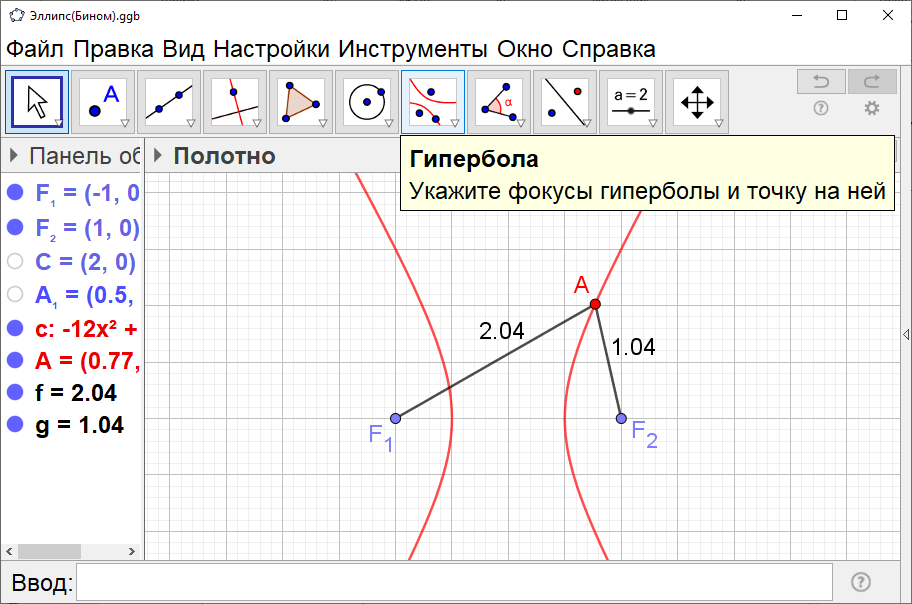 [Speaker Notes: В режиме слайдов ответы появляются после кликанья мышкой]